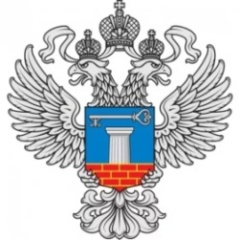 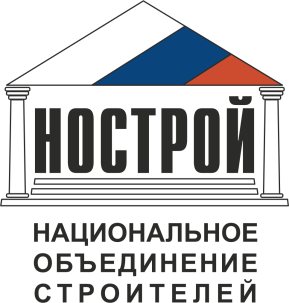 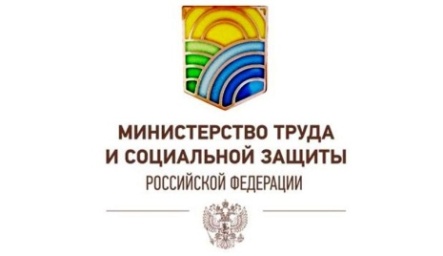 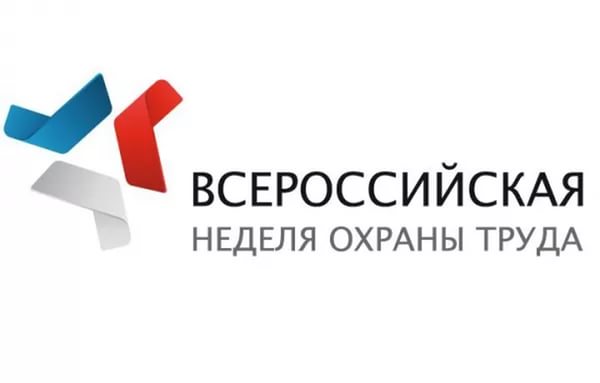 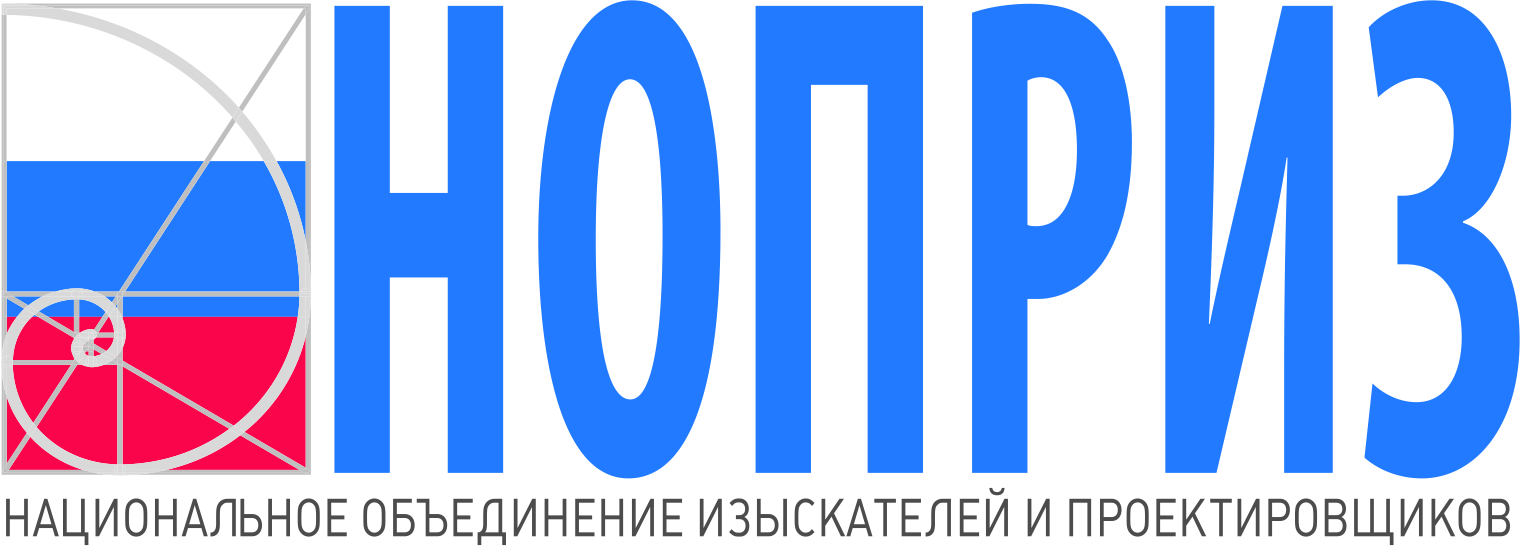 Актуальные вопросы 
обеспечения безопасности труда 
в строительстве.  
Механизмы снижения травматизма на стройплощадках
Комитет  по  страхованию,  охране  труда  и  финансовым  инструментам строительного  рынка  Ассоциации  «Национальное  объединение  строителей»
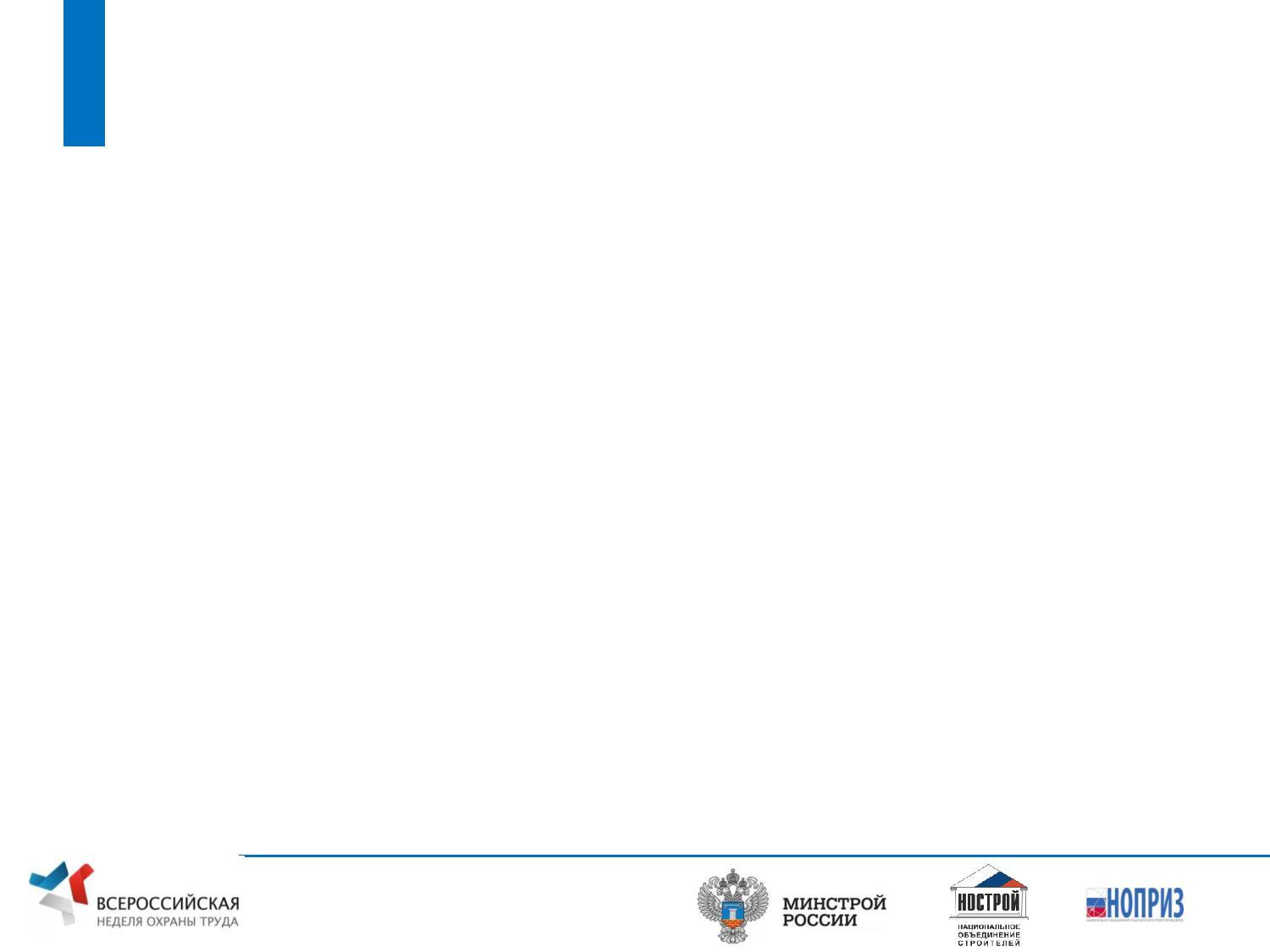 НЕСЧАСТНЫЕ СЛУЧАИ НА ПРОИЗВОДСТВЕ, ПРОИЗОШЕДШИЕ В РФ В РАЗЛИЧНЫХ ОТРАСЛЯХ
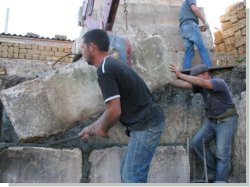 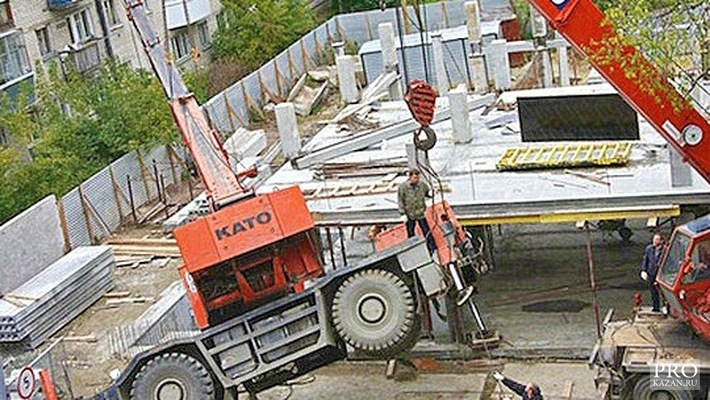 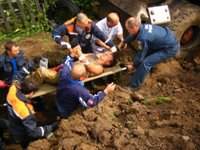 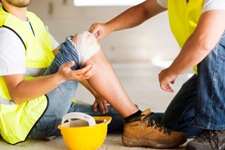 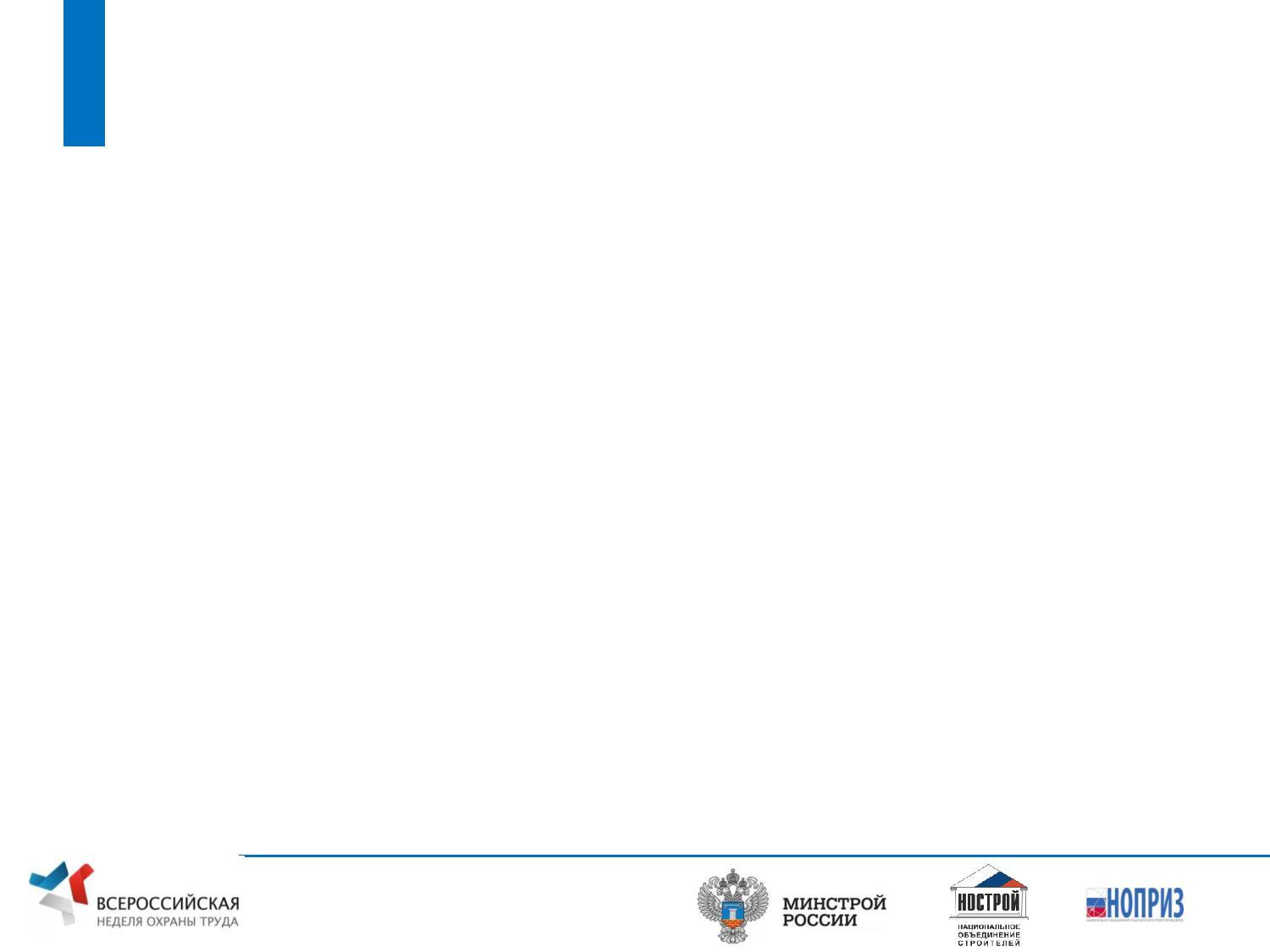 ТРАВМАТИЗМ НА ПРОИЗВОДСТВЕ 
В РАЗЛИЧНЫХ ОТРАСЛЯХ
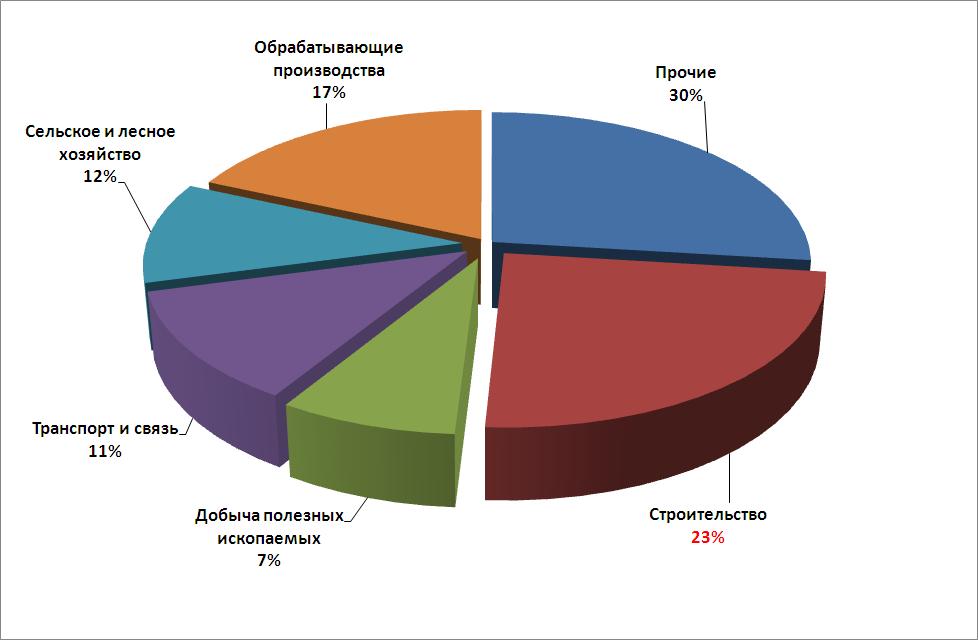 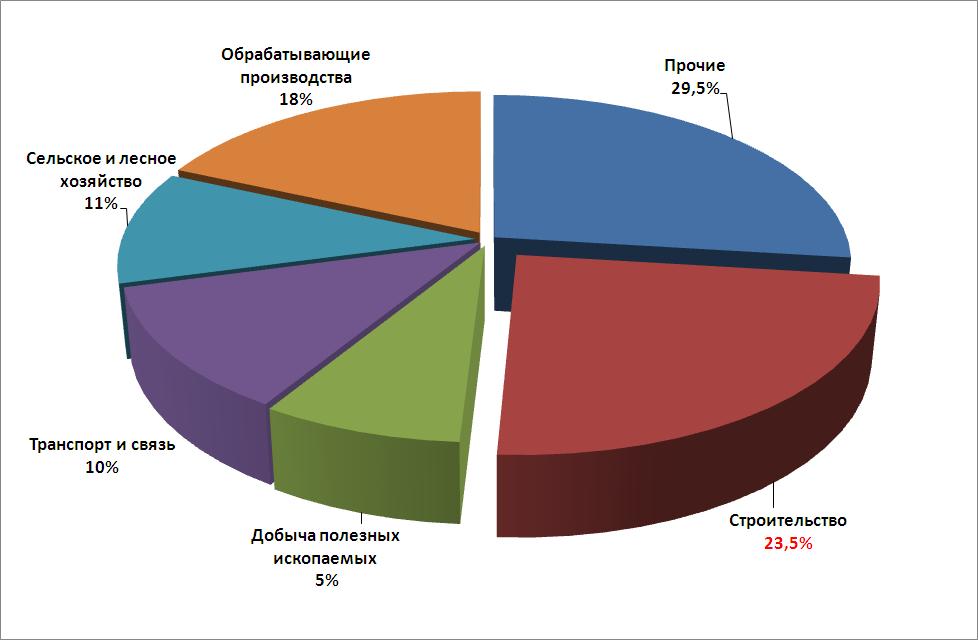 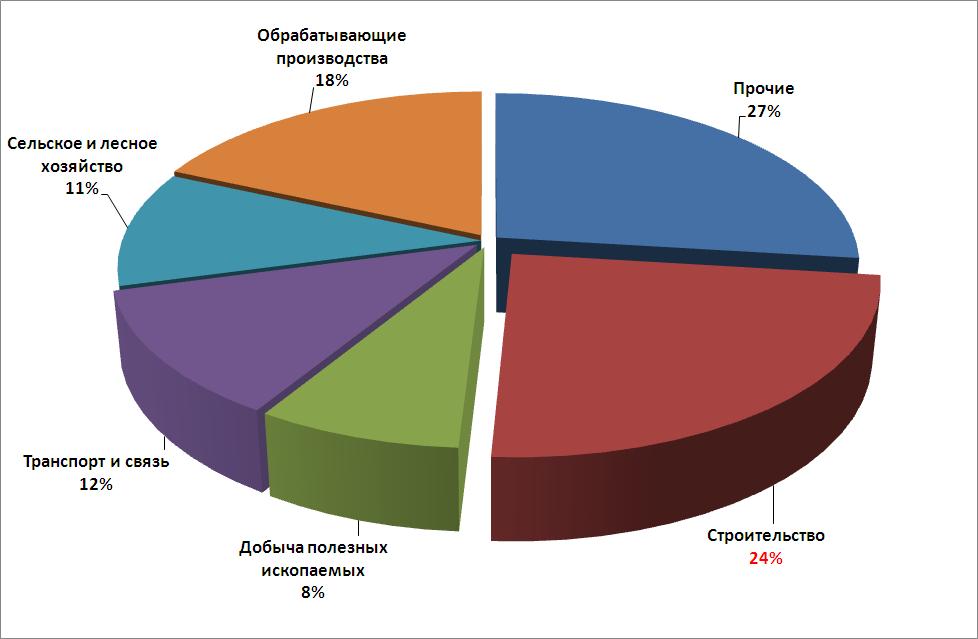 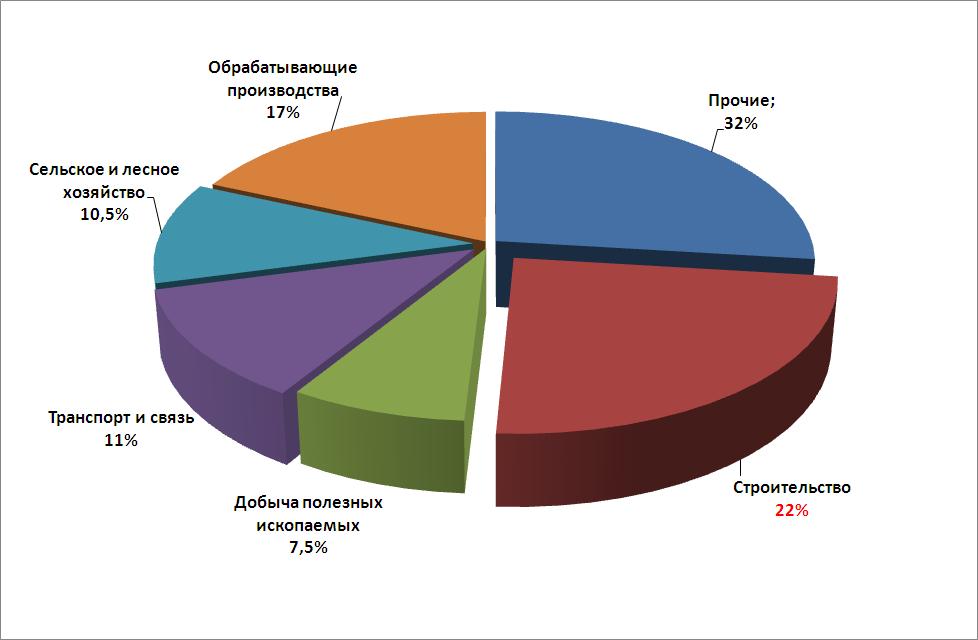 2015 год
2013 год
2013
2014
2015
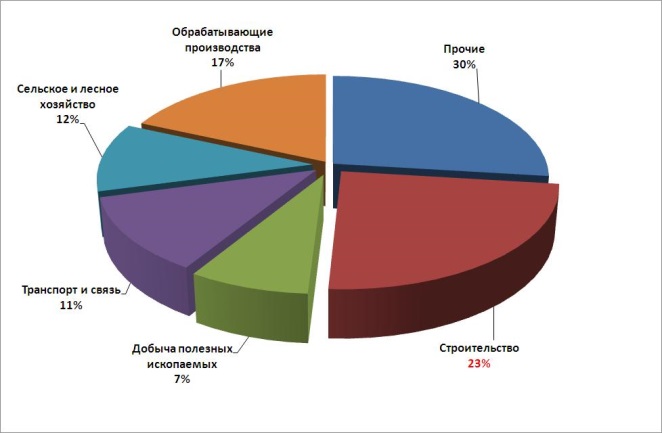 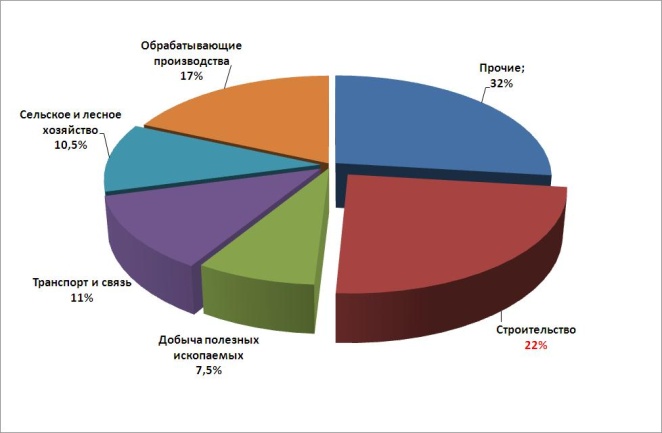 2016
2014 год
2016 год
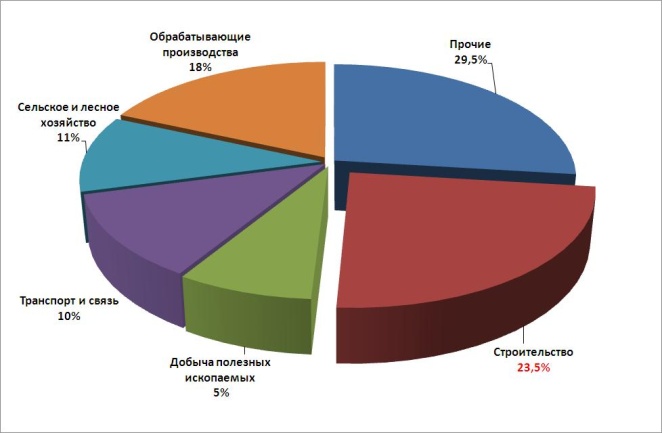 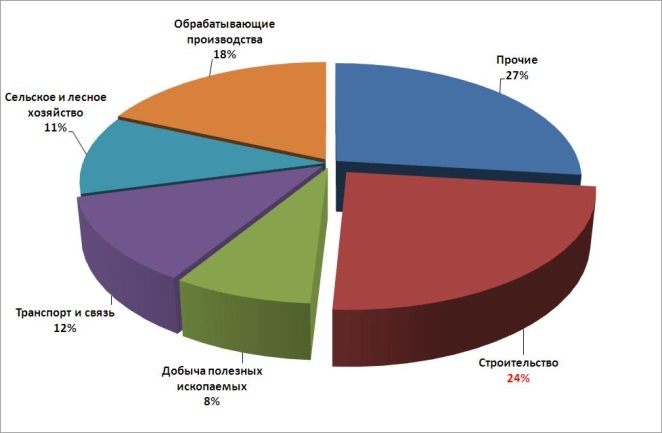 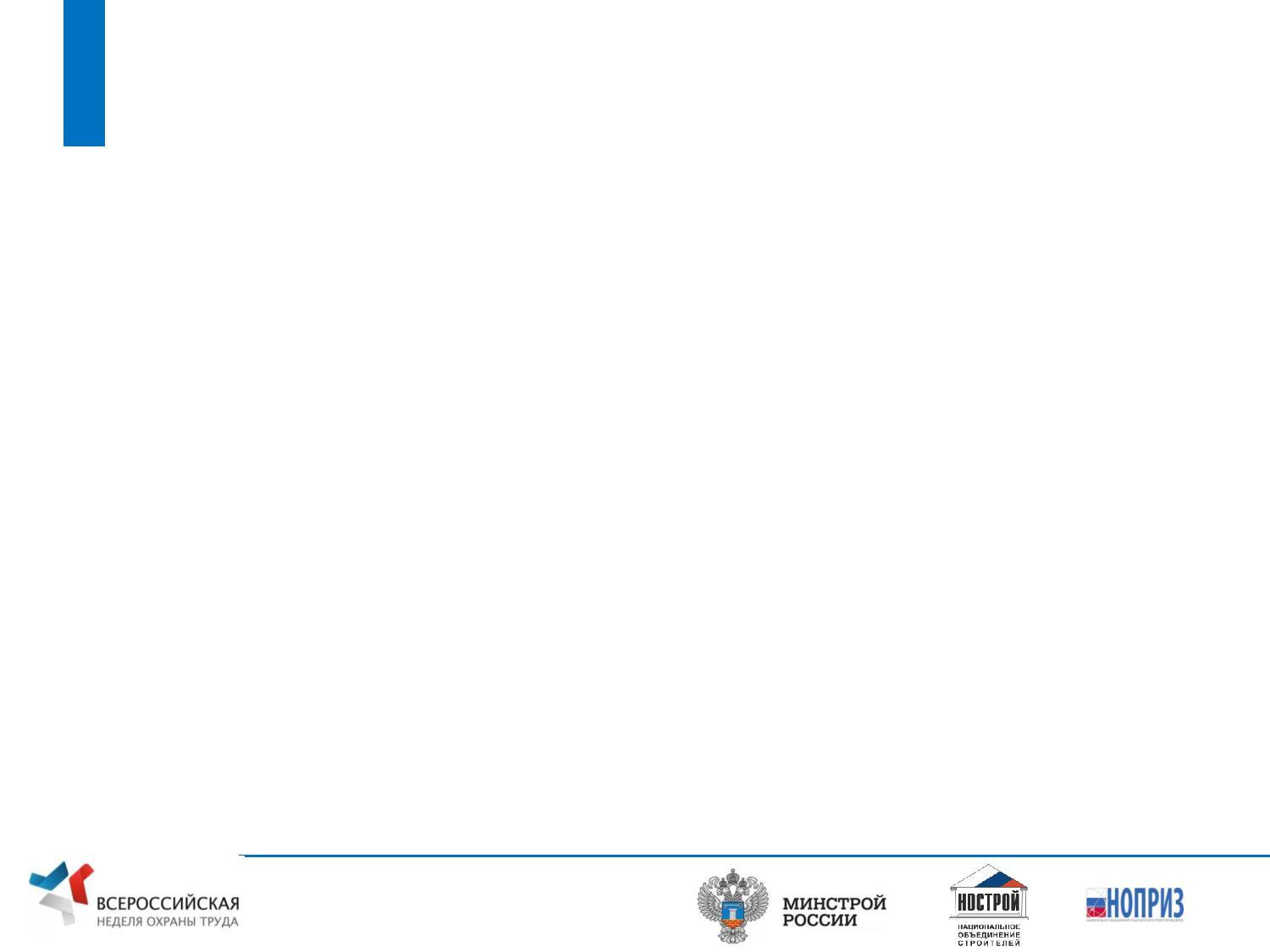 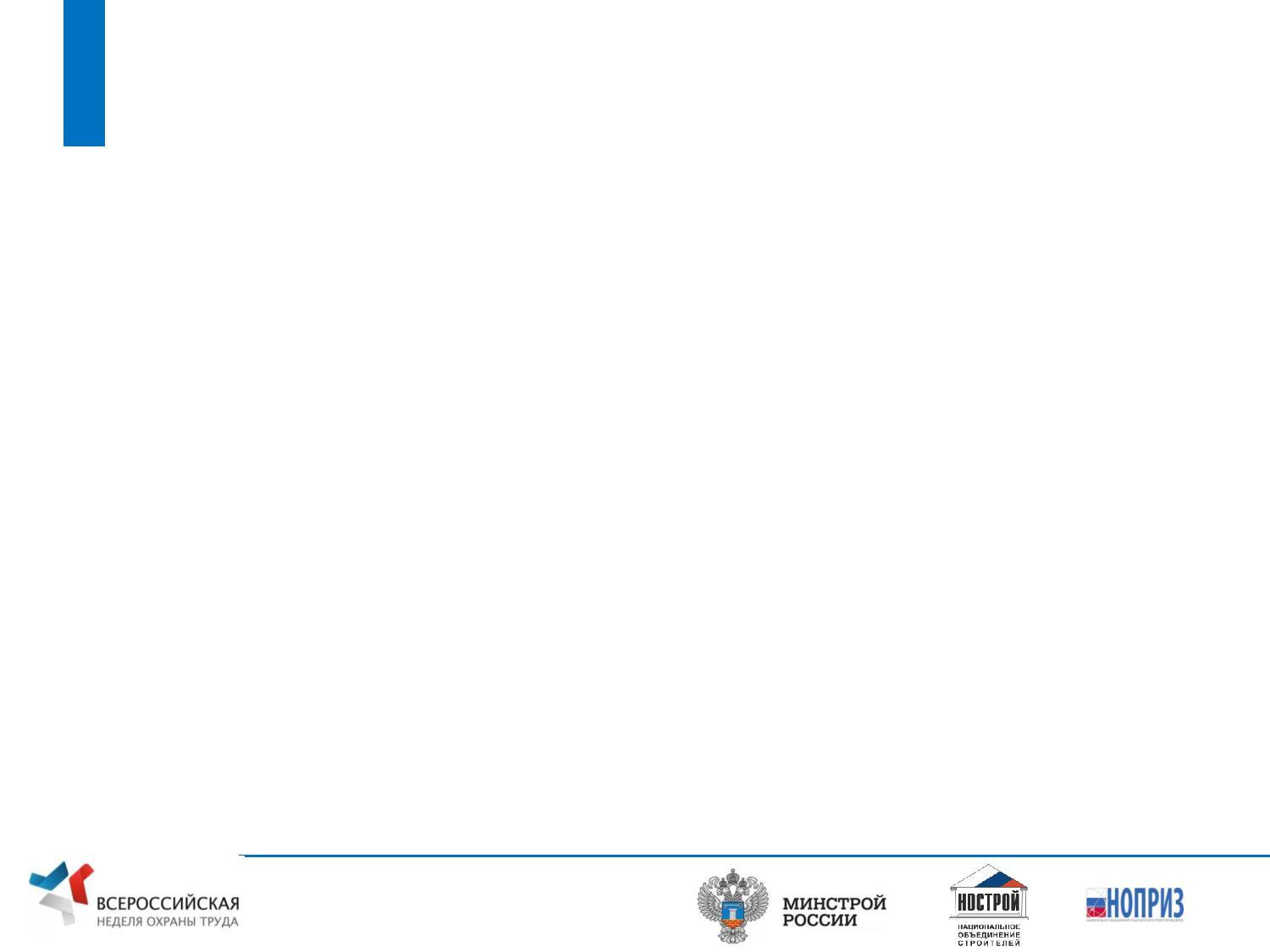 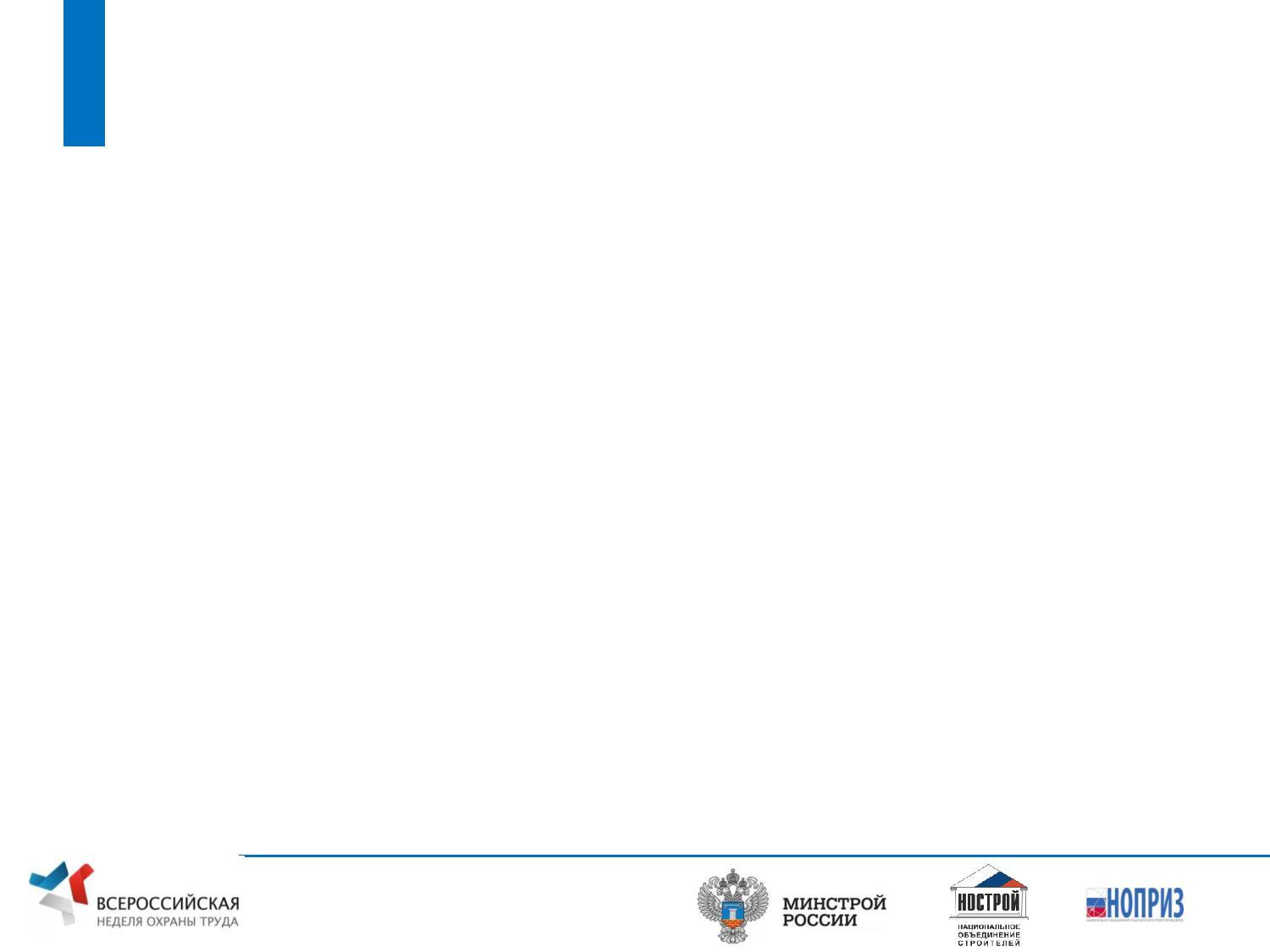 ВОЗМЕЩЕНИЕ ВРЕДА   ЗДОРОВЬЮ, ПРИЧИНЕННОГО  НА  ОБЪЕКТАХ  КАПИТАЛЬНОГО СТРОИТЕЛЬСТВА,  
И  КОМПЕНСАЦИИ  СВЕРХ  ВОЗМЕЩЕНИЯ  ВРЕДА
3 млн рублей
2 млн рублей
1 млн рублей
Летальный исход
Причинение тяжкого
вреда здоровью при 
исполнении обязанностей
Причинение вреда здоровью средней тяжести
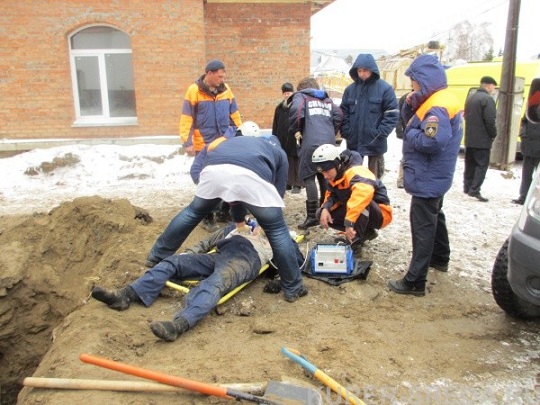 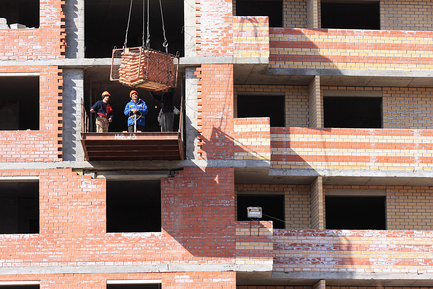 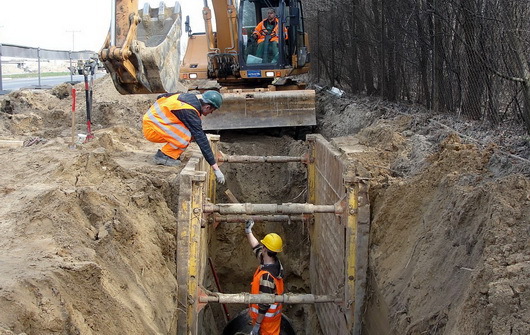 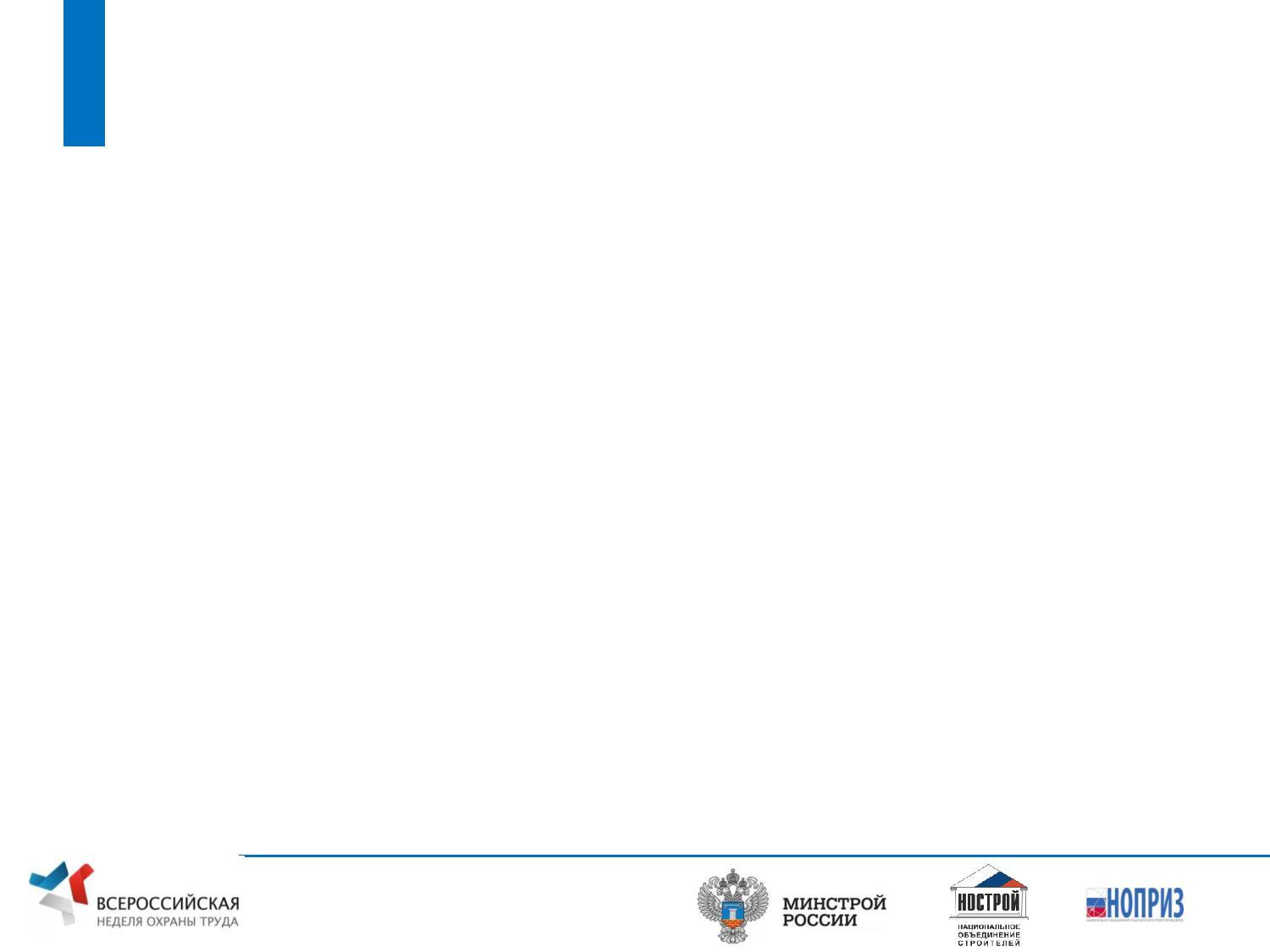 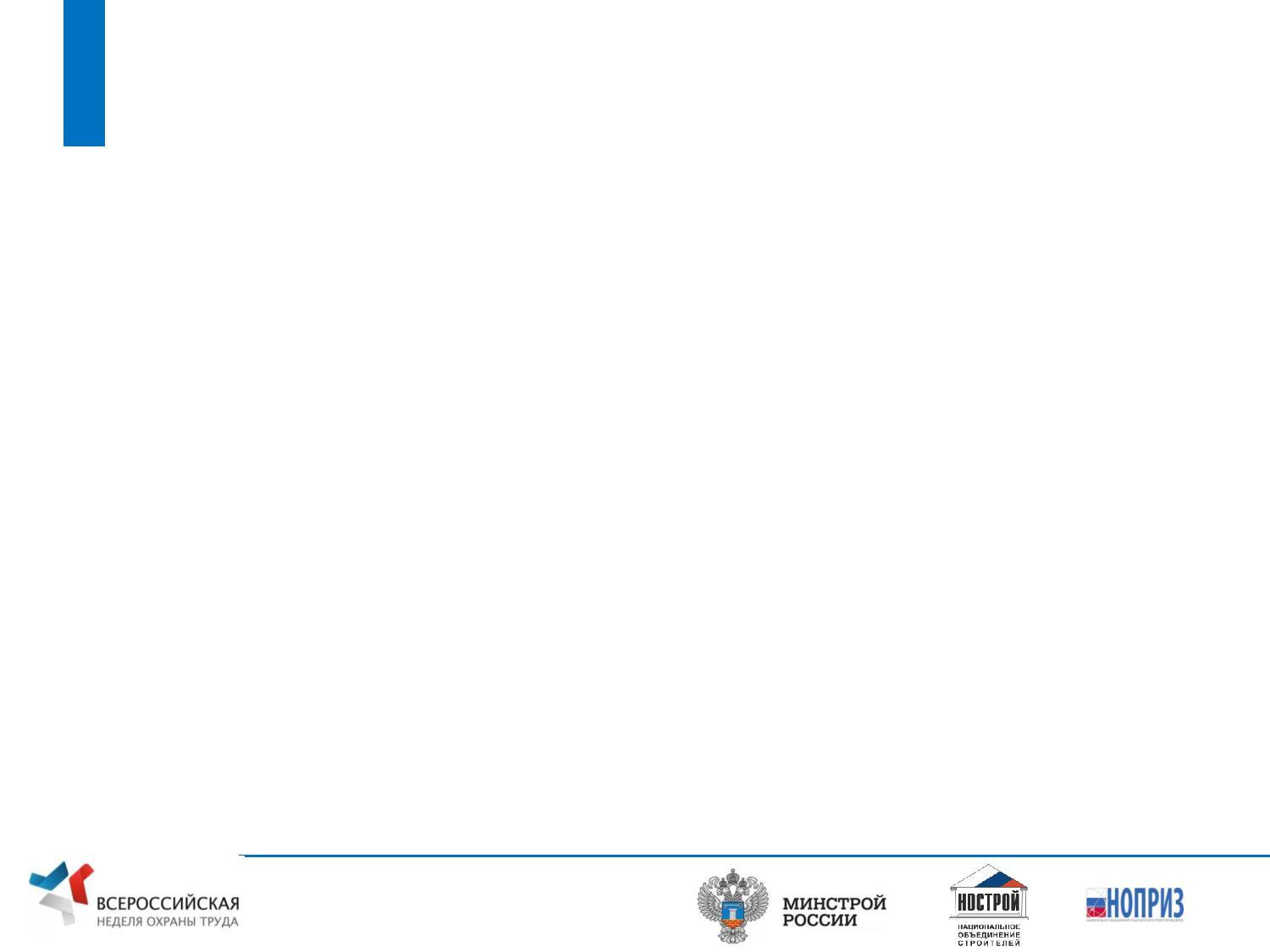 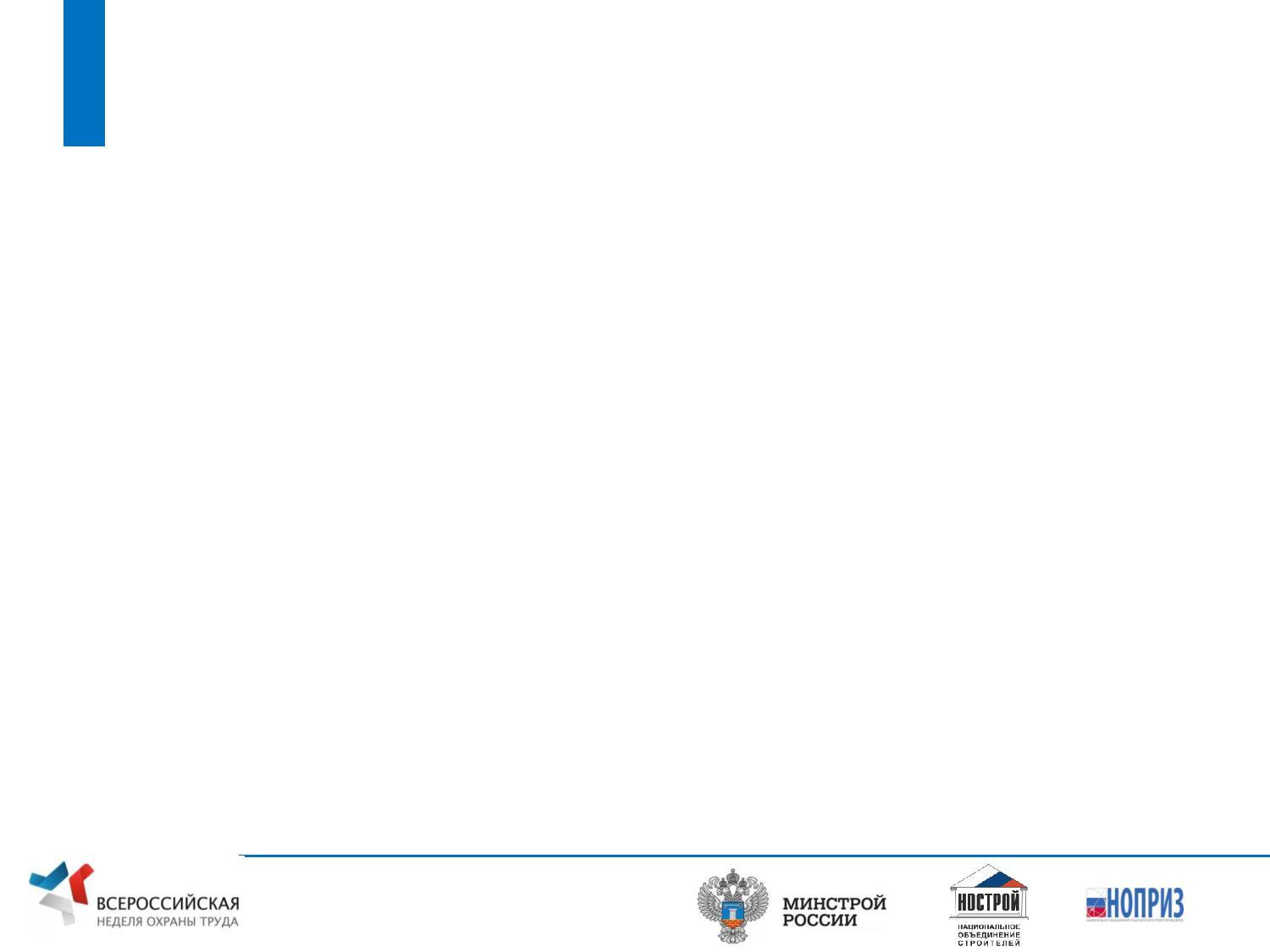 СУДЕБНАЯ ПРАКТИКА ВЗЫСКАНИЯ ВЫПЛАТ В СЧЕТ ВОЗМЕЩЕНИЯ ВРЕДА И КОМПЕНСАЦИЙ СВЕРХ ЕГО ВОЗМЕЩЕНИЯ ПО СТ. 60 ГРК РФ
Новосибирск. Гражданское дело по исковому заявлению Пастернак И.В. 
о взыскании компенсации сверх возмещения вреда в сумме 3 млн рублей
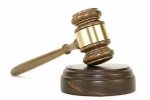 Дело № 2-1537/16 от 26.04. 2016 г. Ленинский районный суд 
г. Ставрополь
Требование: взыскание с застройщика компенсации 3 млн рублей в связи со смертью отца, погибшего на объекте при выполнении работ по устройству ограждений лестниц. 
Итог: исковые требования удовлетворены. 
Причины: нарушение требований по охране труда и безопасности при осуществлении строительства.
Требование: взыскание с застройщика компенсации 2 млн рублей в связи 
с причинением тяжкого вреда здоровью при исполнении работ по демонтажу кровли.
Итог: удовлетворено.
Причины: обрушение плиты, на которой находился истец; ненадлежащий контроль за применением работниками средств индивидуальной защиты 
при производстве работ повышенной опасности.
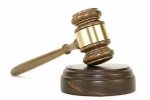 Дело № 2-1529/14 от 15.10.2014 г. Петродворцовый районный суд СПб
Требование: взыскание компенсации сверх возмещения вреда 3 млн рублей. Падение работника на стройплощадке при осуществлении строительных работ.
Итог: удовлетворено. 
Причина: нарушение технологии производства работ, не применение СИЗ, отсутствие контроля за процессом выполнения работ.
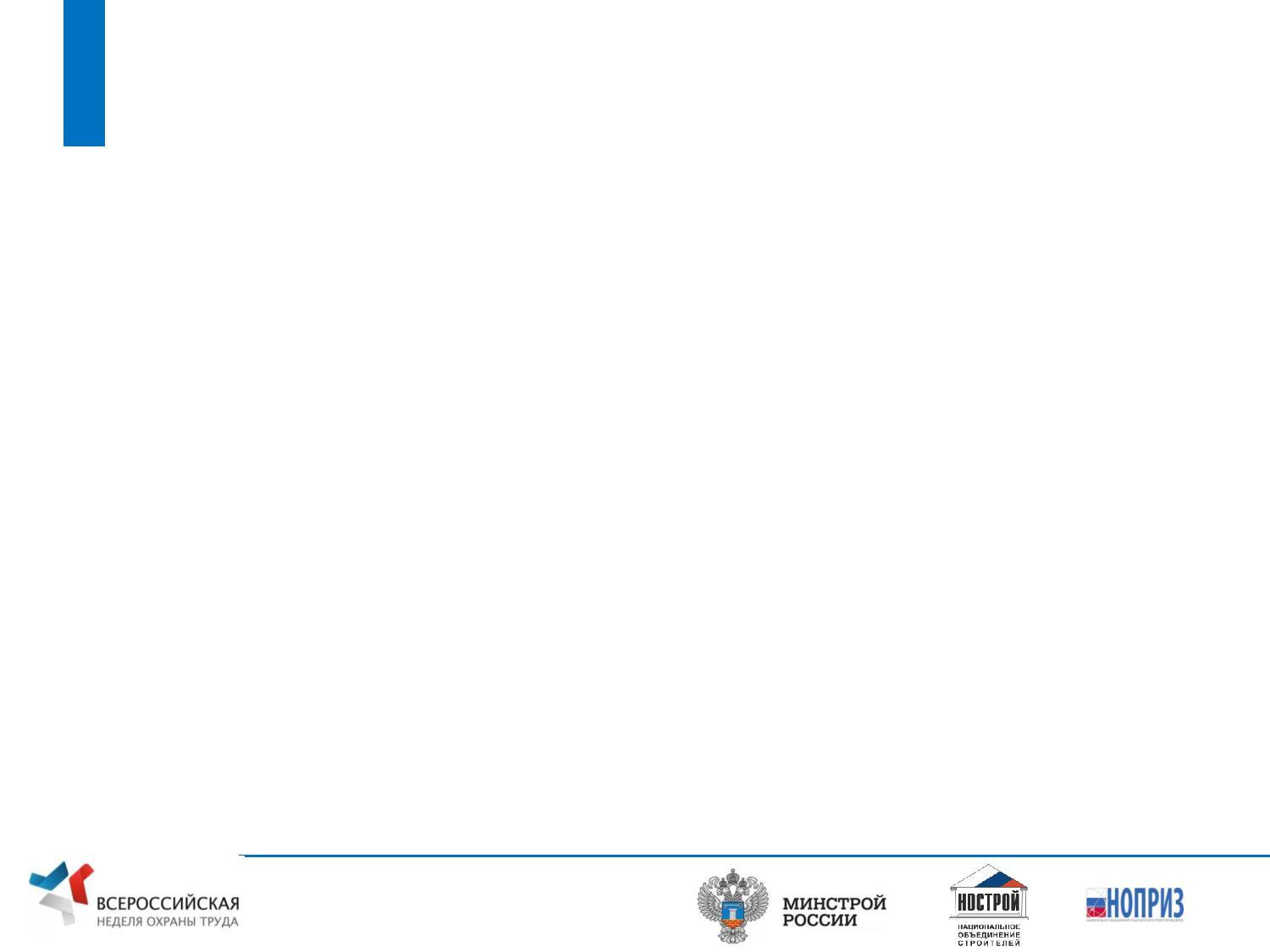 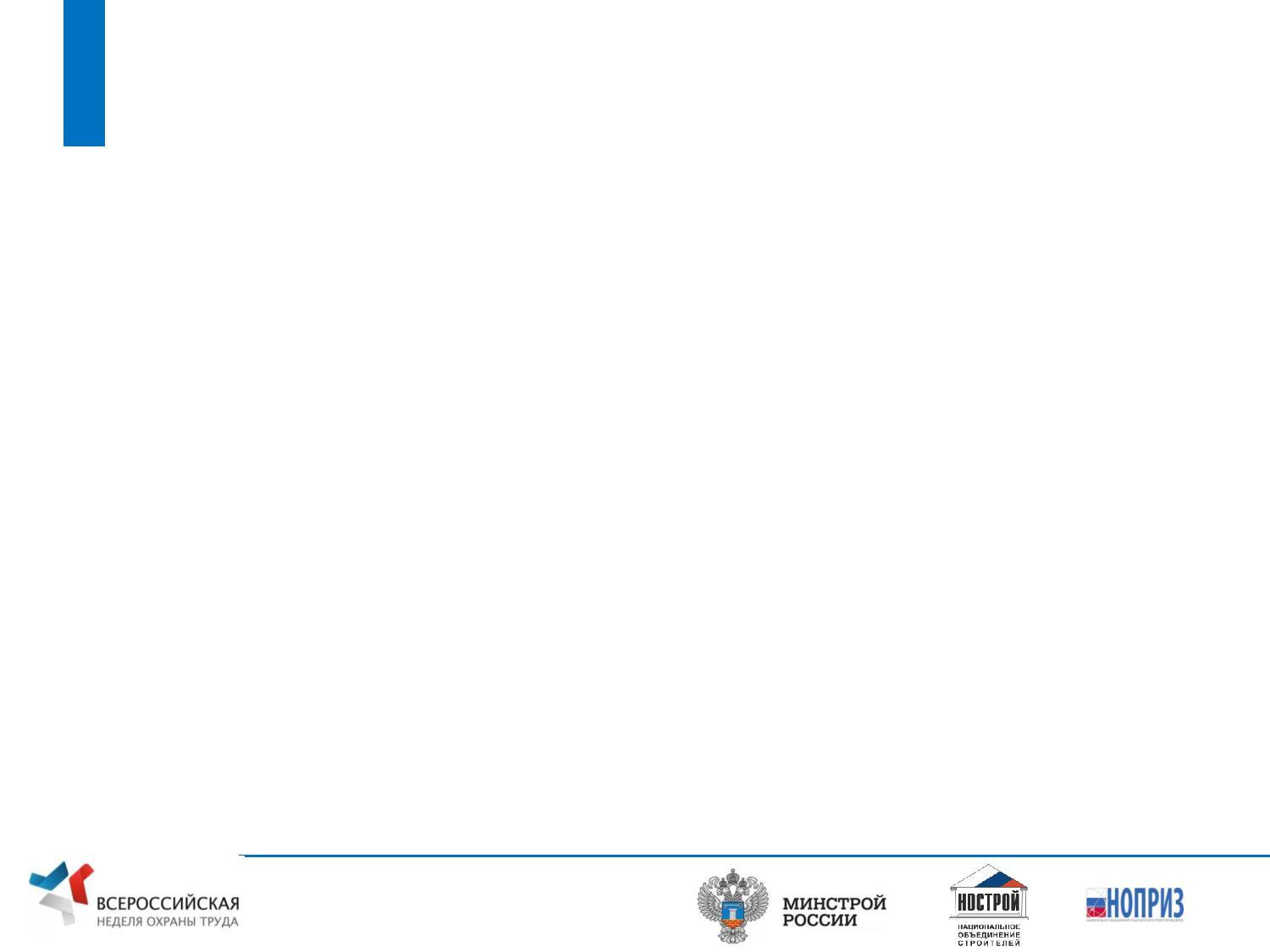 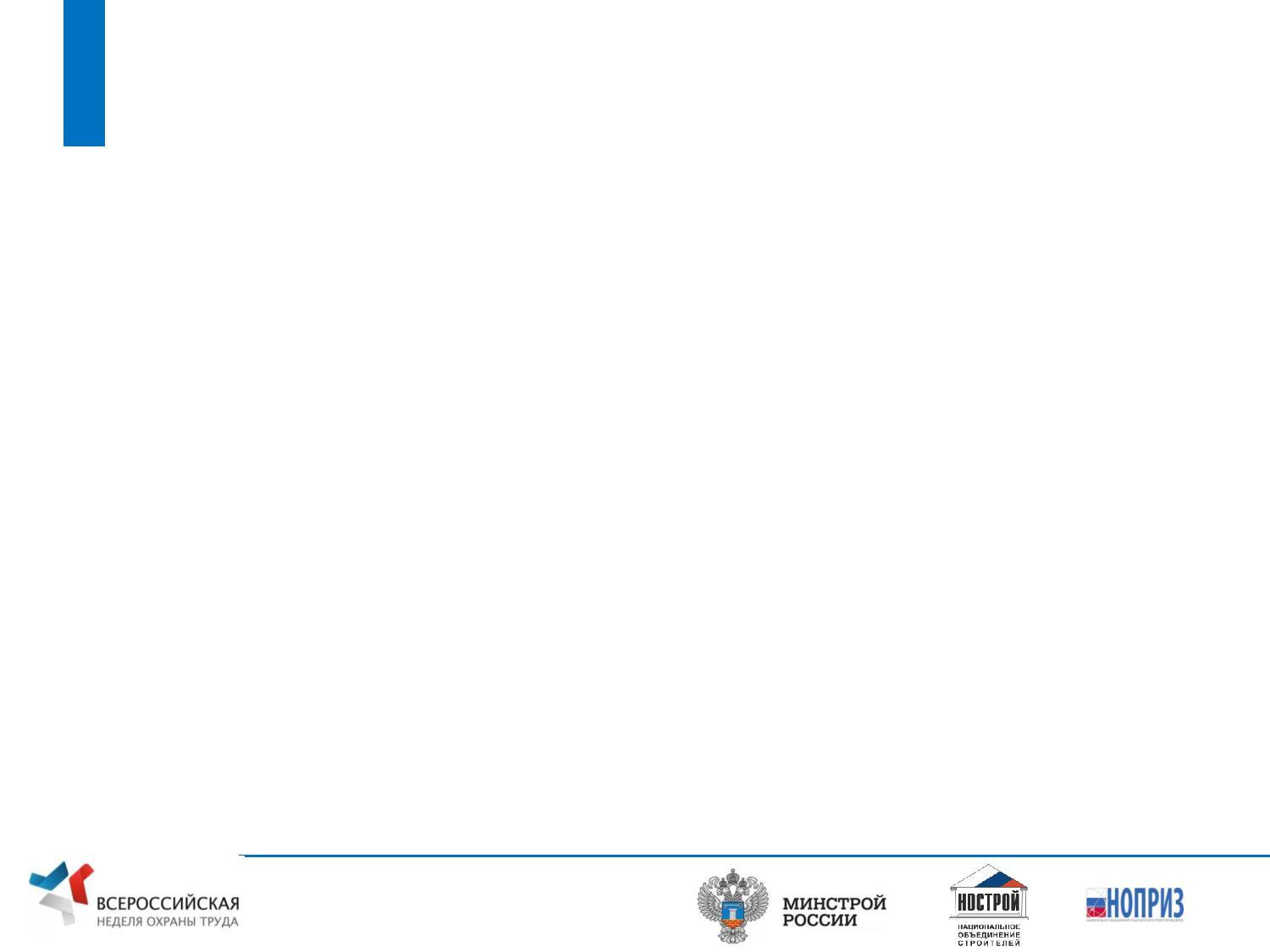 СУДЕБНАЯ ПРАКТИКА ВЗЫСКАНИЯ ВЫПЛАТ 
В СЧЕТ ВОЗМЕЩЕНИЯ ВРЕДА И КОМПЕНСАЦИЙ 
СВЕРХ ЕГО ВОЗМЕЩЕНИЯ ПО СТ. 60 ГРК РФ
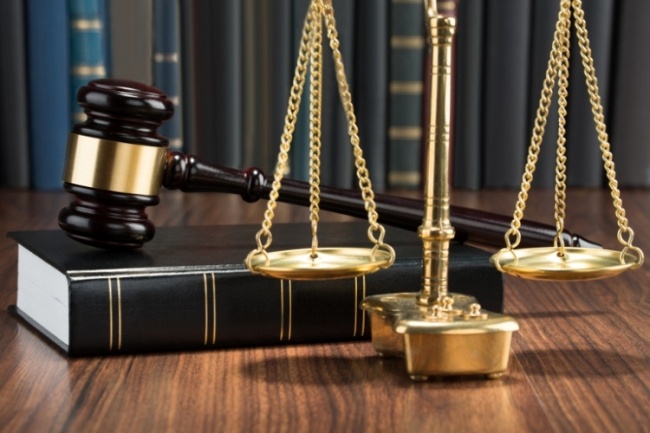 В решениях суда обычно:
не раскрываются понятия охраны труда 
и требований безопасности при строительстве объектов в соответствии со ст. 60 ГрК РФ
при этом
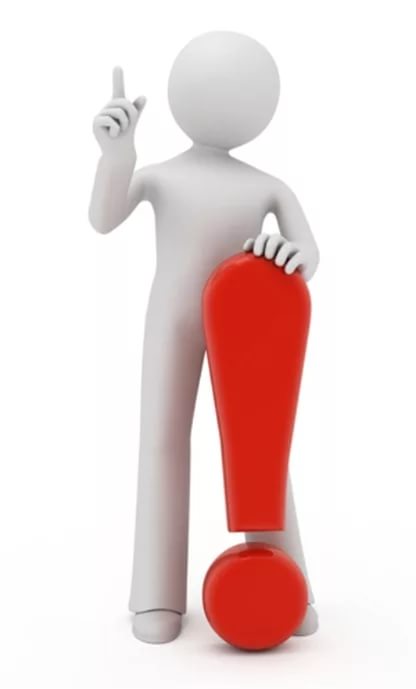 из решений исходит, что нарушение  подрядчиком
требований  охраны труда, установленных трудовым законодательством, 
требований к безопасности  при строительстве капитального объекта, установленных законодательством о техническом регулировании
– это основание для осуществления выплат потерпевшим по ст. 60 ГрК РФ.
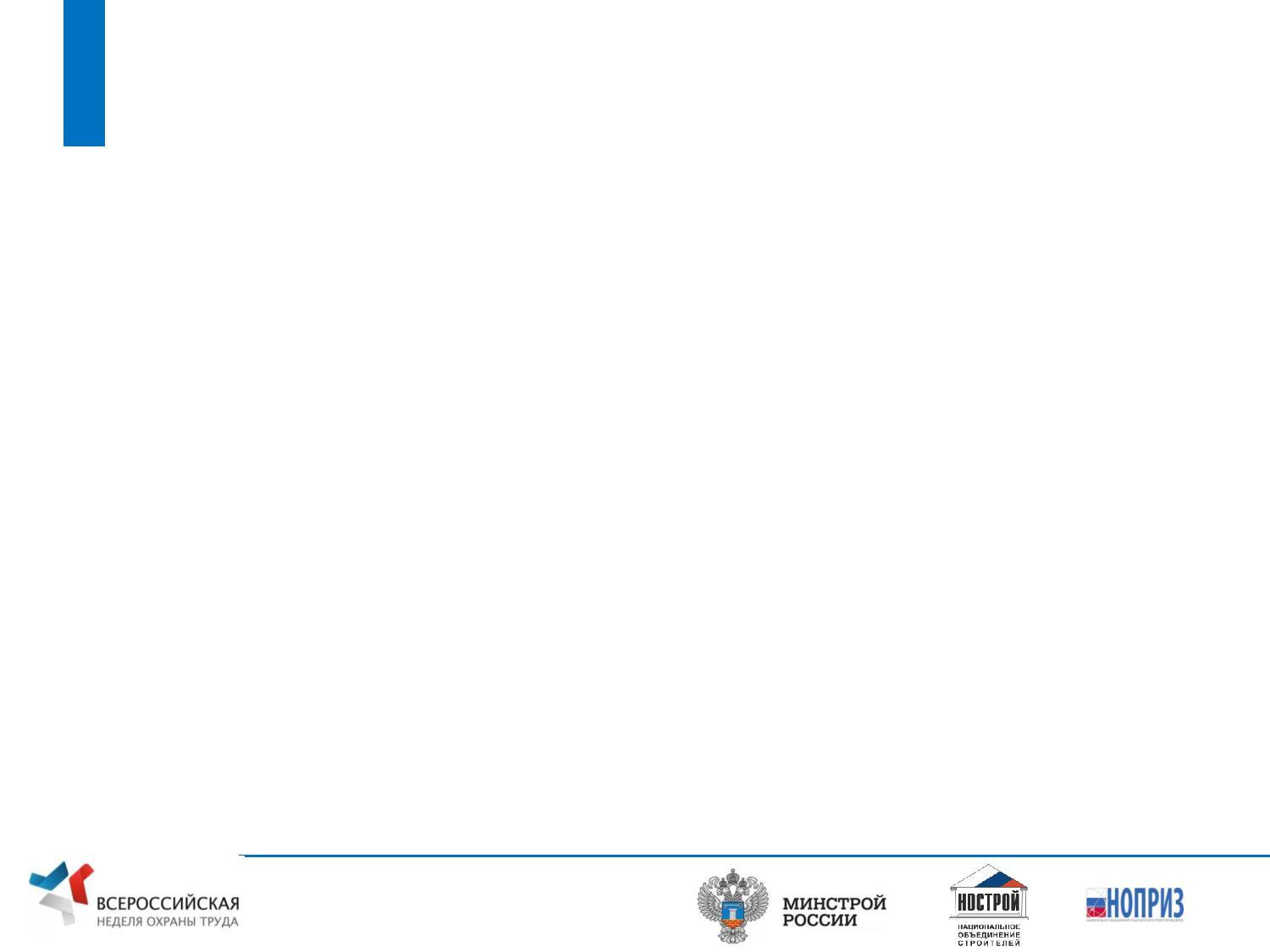 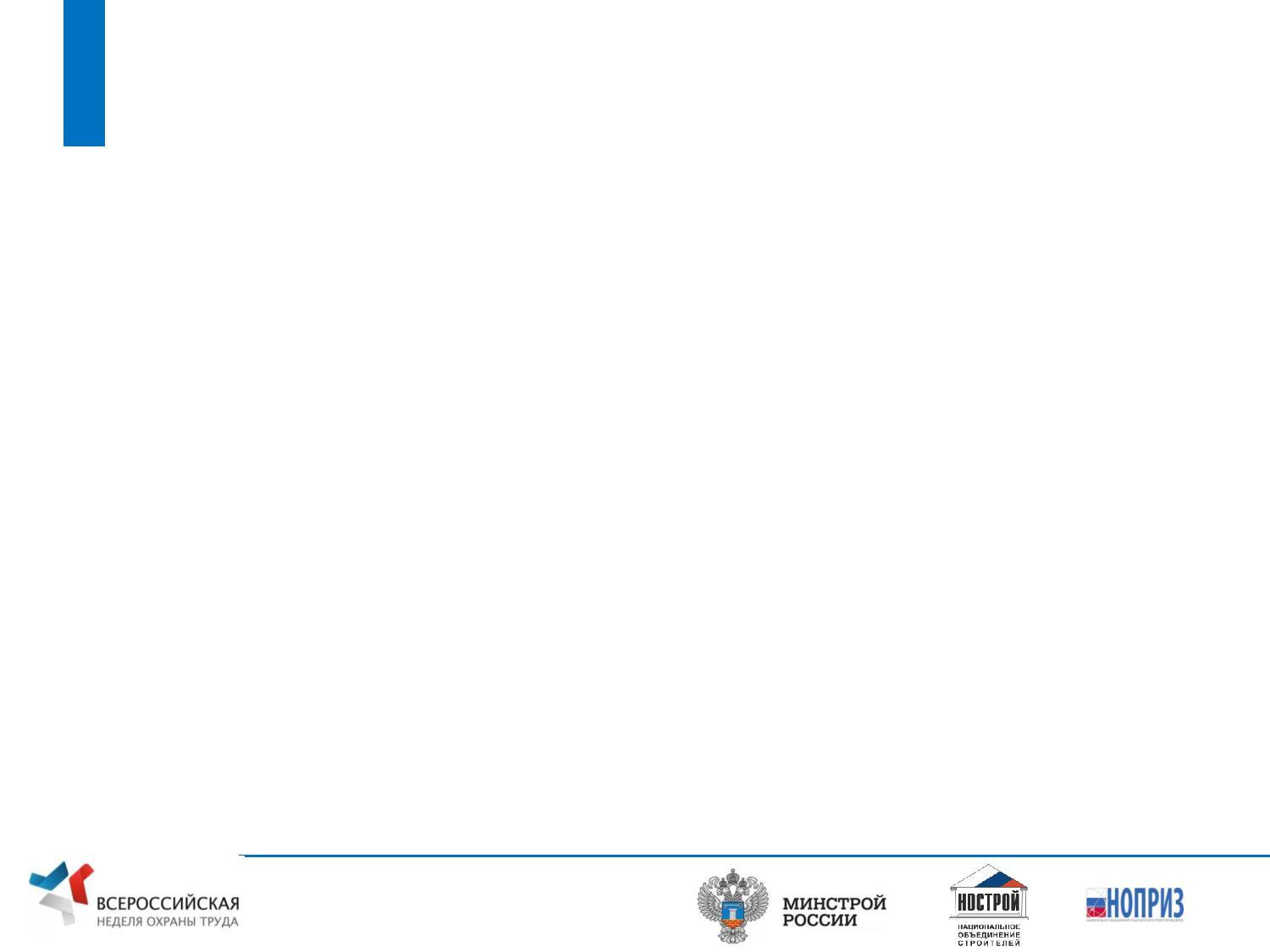 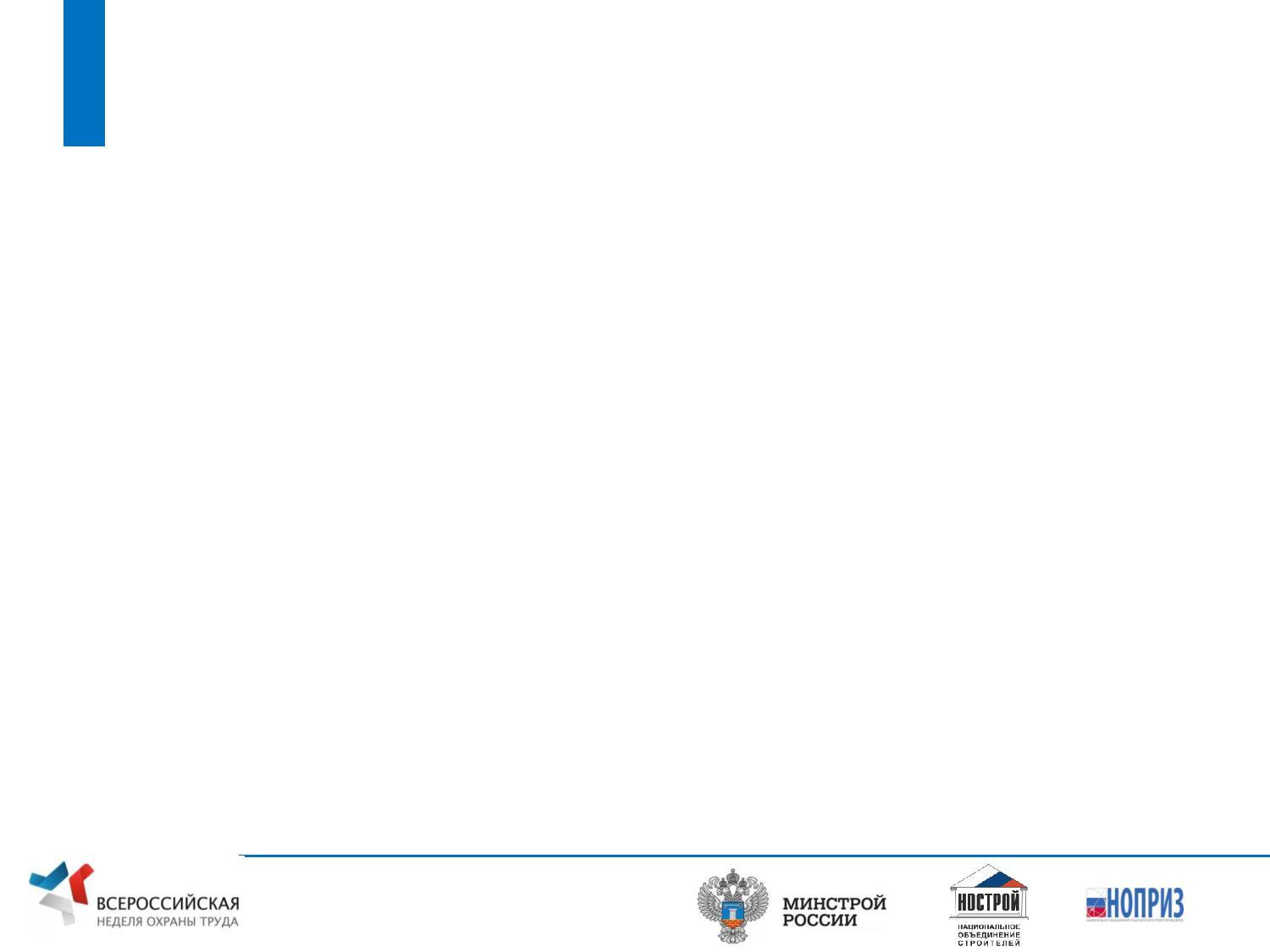 ПОДХОДЫ НОСТРОЙ К ОХРАНЕ ТРУДА 
И ТЕХНИКЕ БЕЗОПАСНОСТИ В СРО
Мониторинг 266 сайтов строительных СРО – членов НОСТРОЙ
45
42
13
177
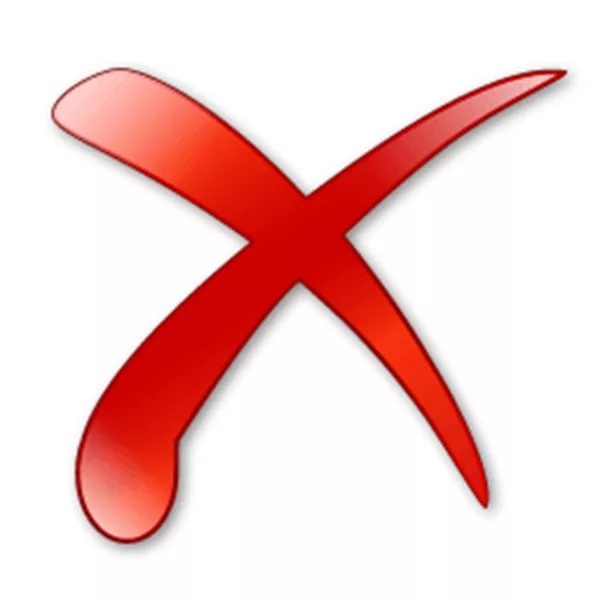 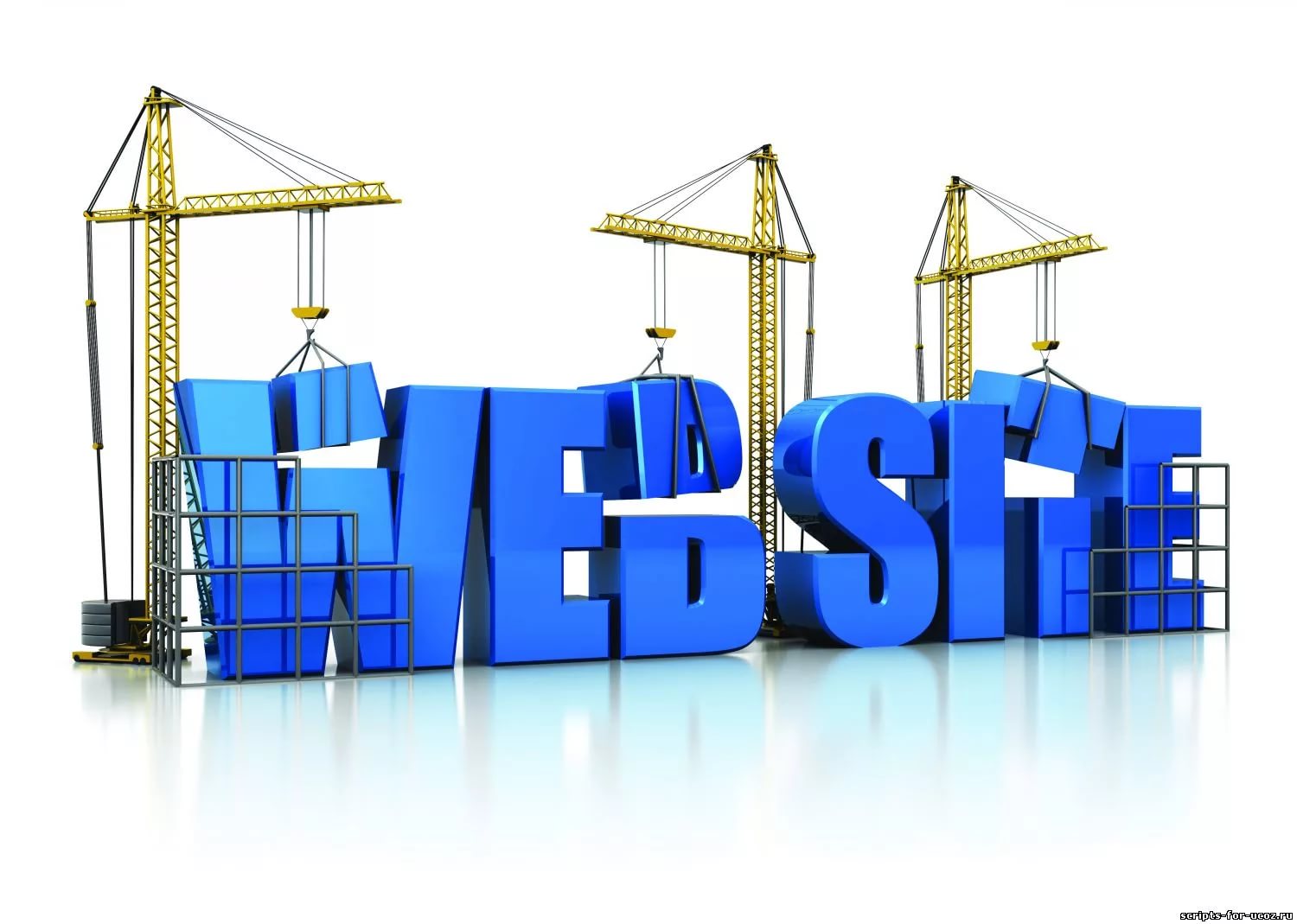 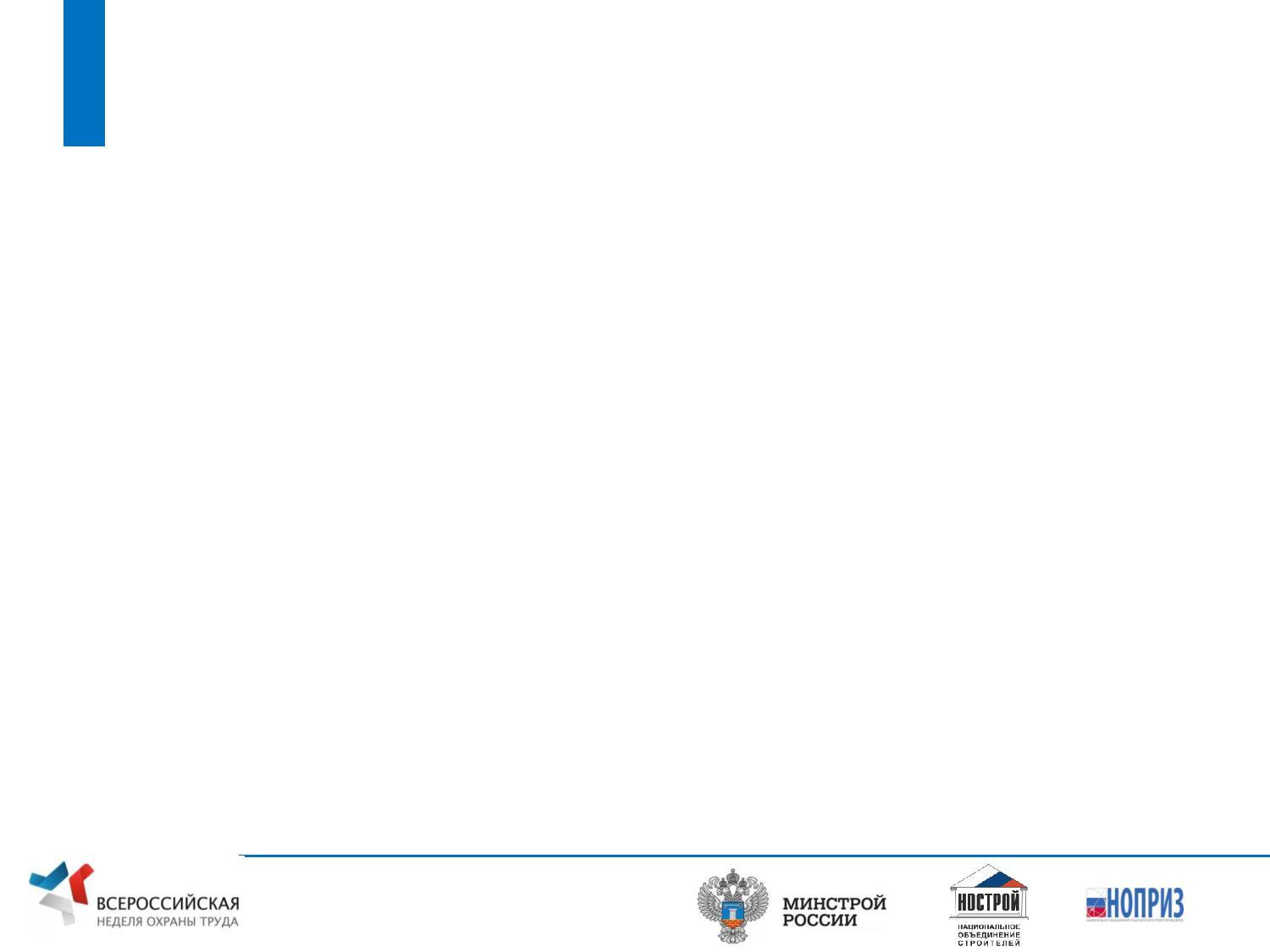 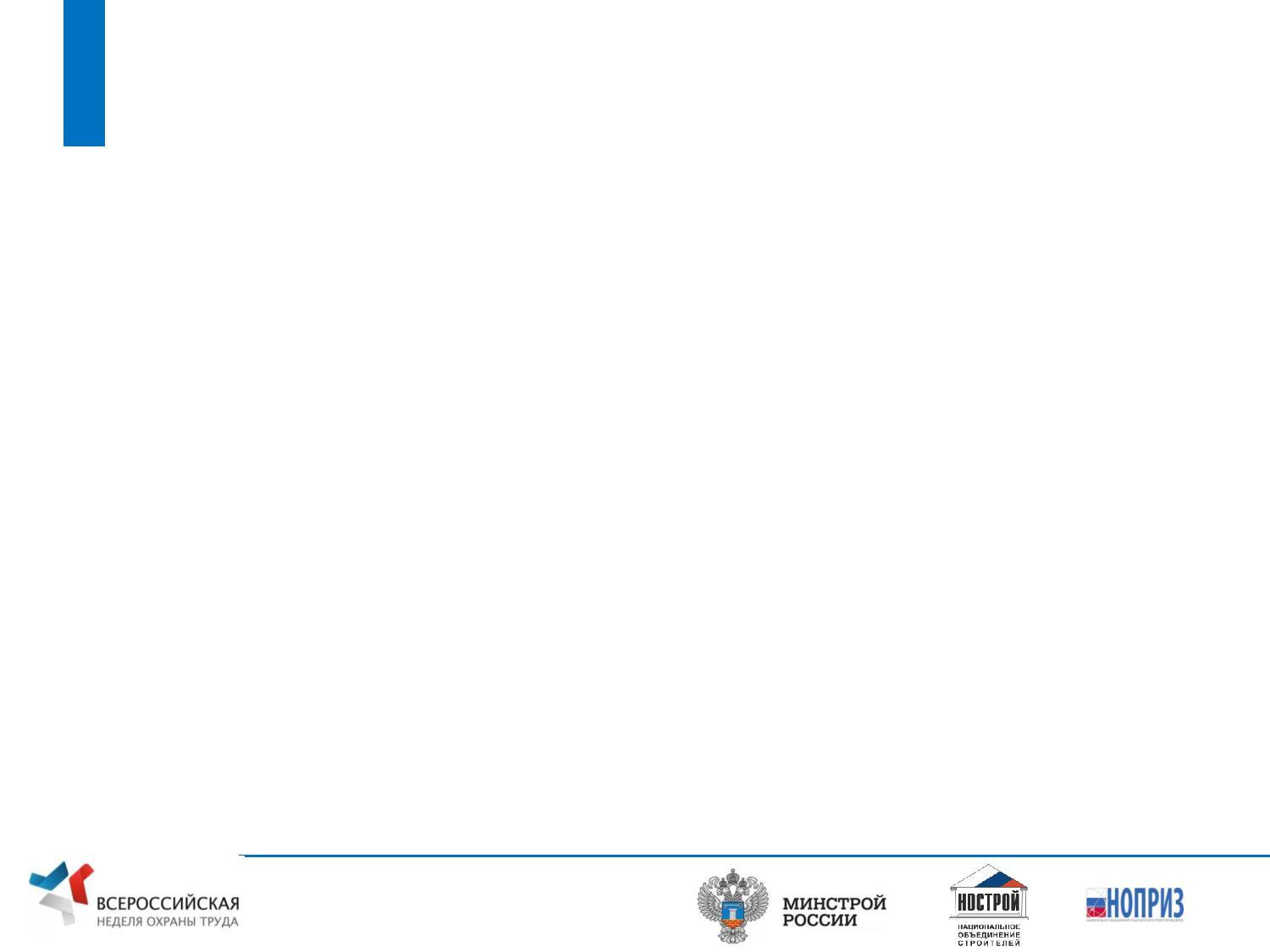 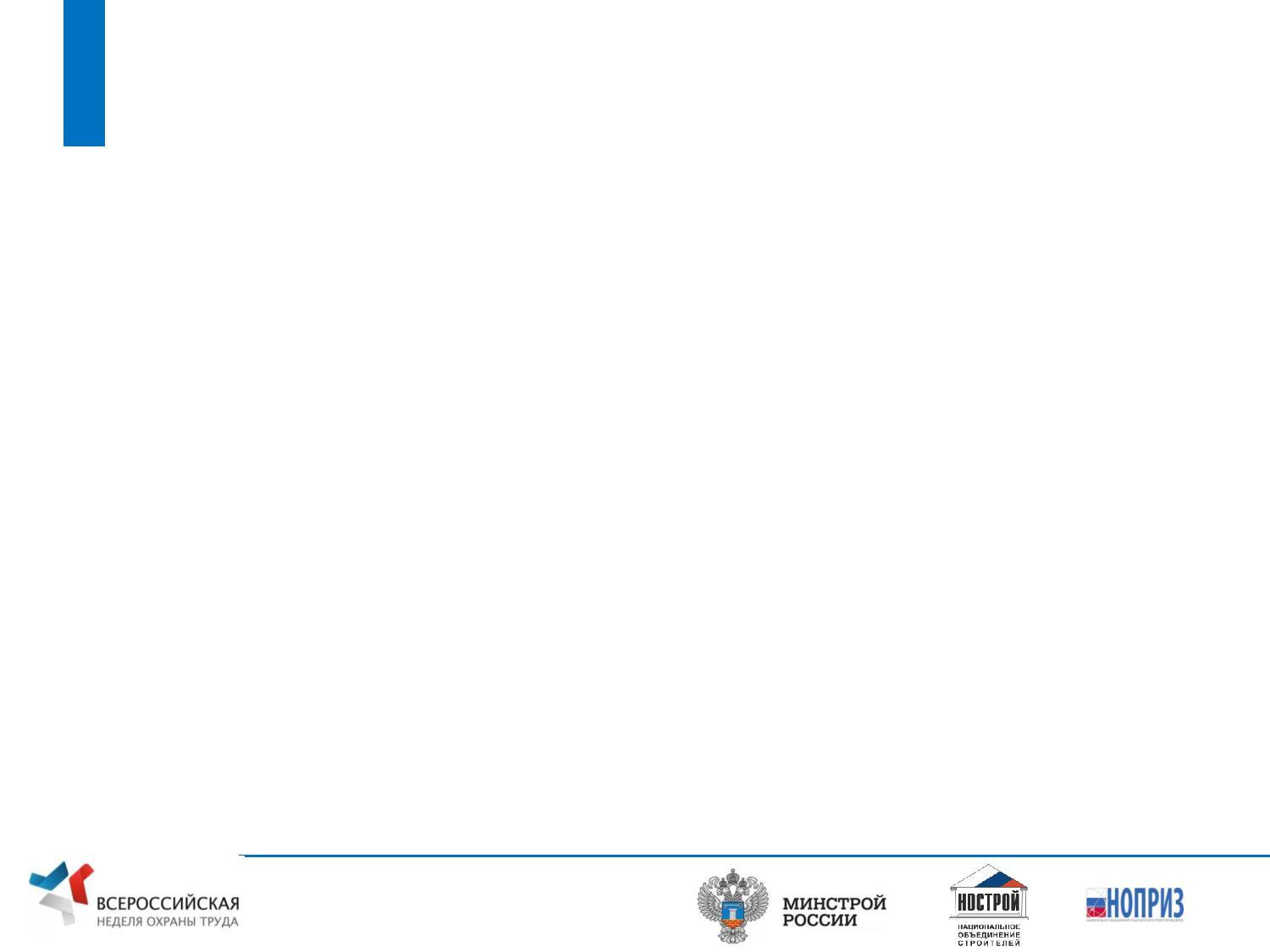 ВЗАИМОДЕЙСТВИЕ НОСТРОЙ 
С ОРГАНАМИ ГОСУДАРСТВЕННОЙ ВЛАСТИ
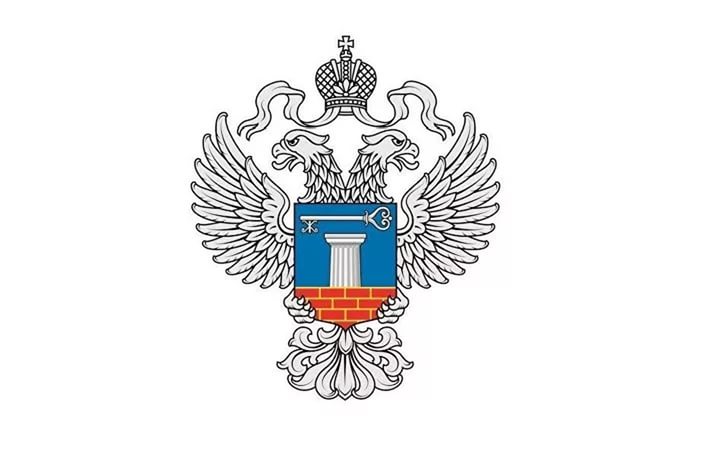 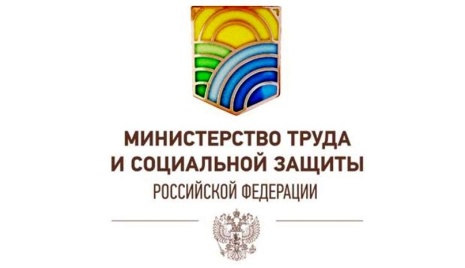 План мероприятий
по снижению производственного травматизма  
в строительной отрасли на 2017 г.
Минстрой России
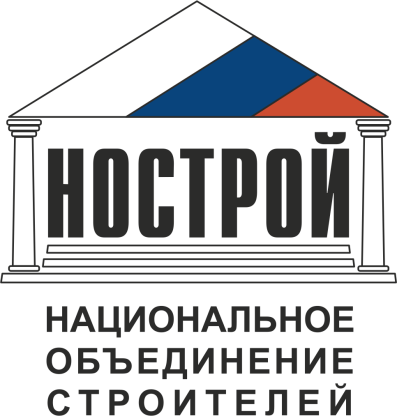 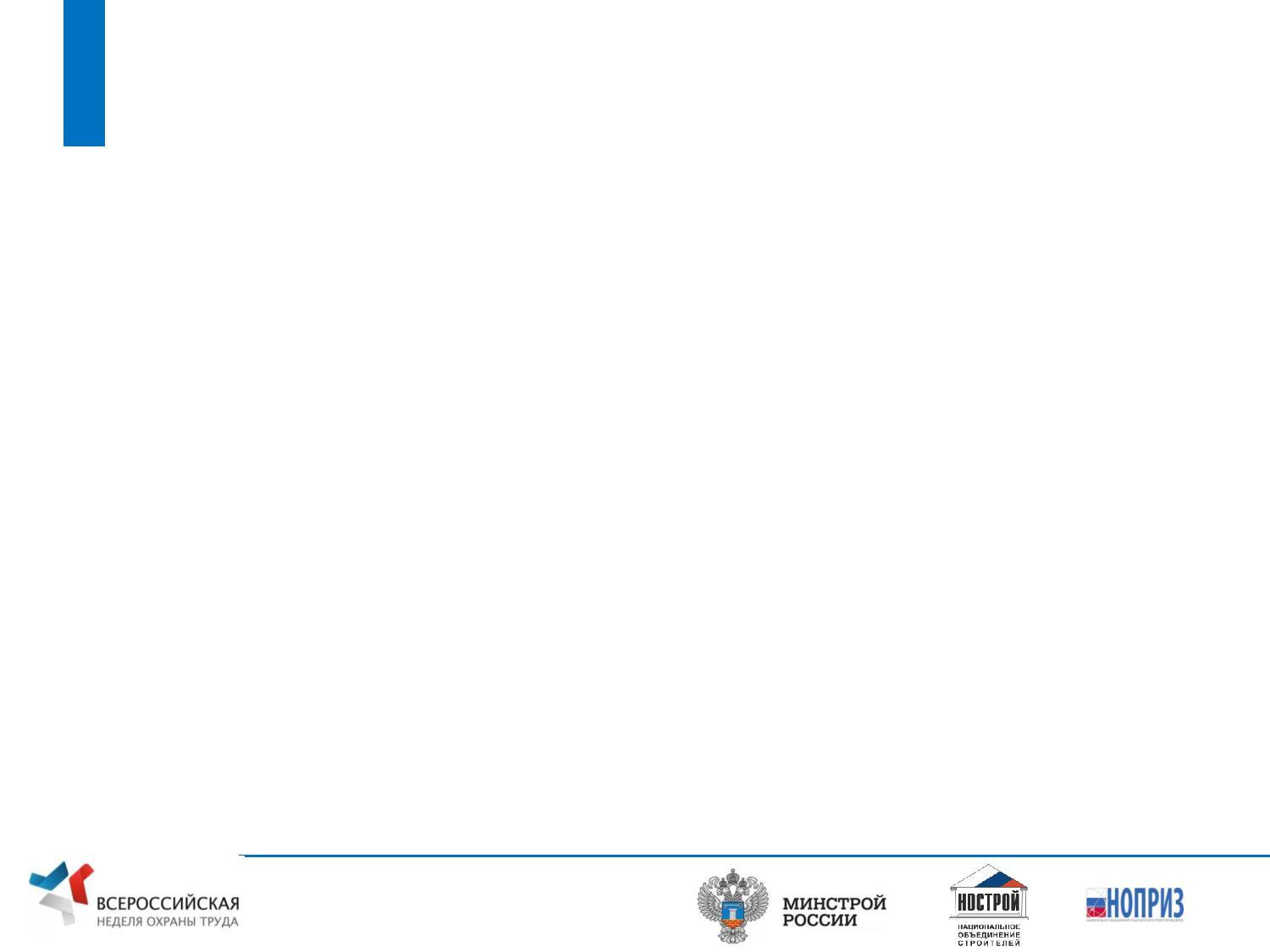 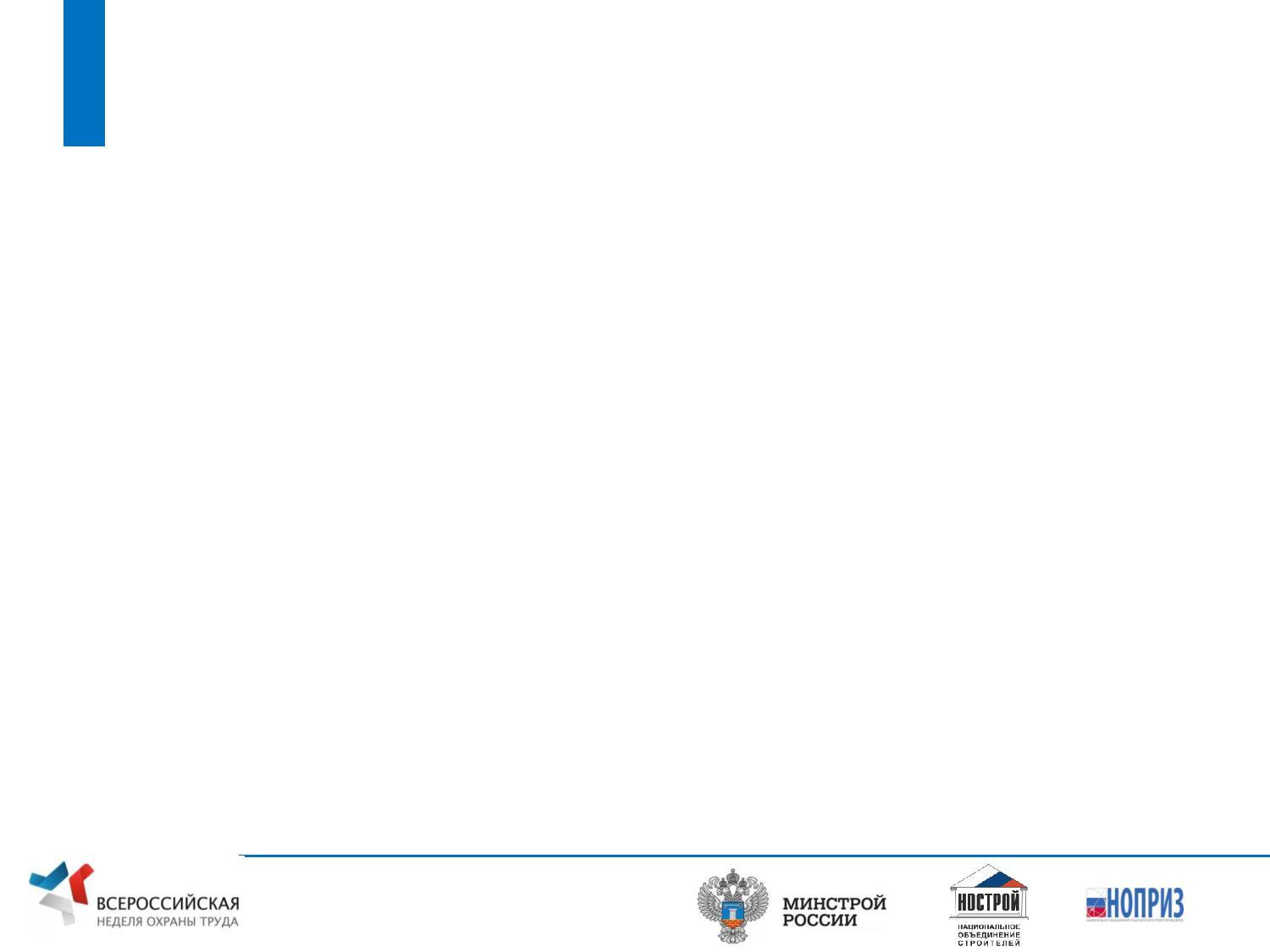 ЕДИНАЯ СПРАВОЧНАЯ ИНФОРМАЦИОННАЯ СИСТЕМА ПО ОХРАНЕ ТРУДА НОСТРОЙ
Электронный ресурс с возможностью оперативного обмена информацией:
о несчастных случаях на производстве, 
 о фактах нарушения законодательства в сфере трудовых отношений,
 о принимаемых мерах по устранению  нарушений трудового законодательства
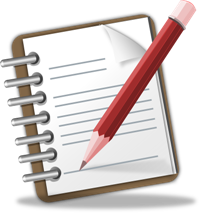 Сведения о хозяйствующем субъекте, с которым пострадавший находился в трудовых отношениях
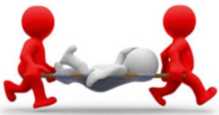 Сведения о пострадавших
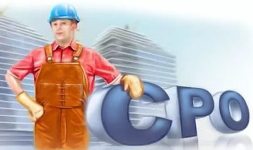 Наименование СРО
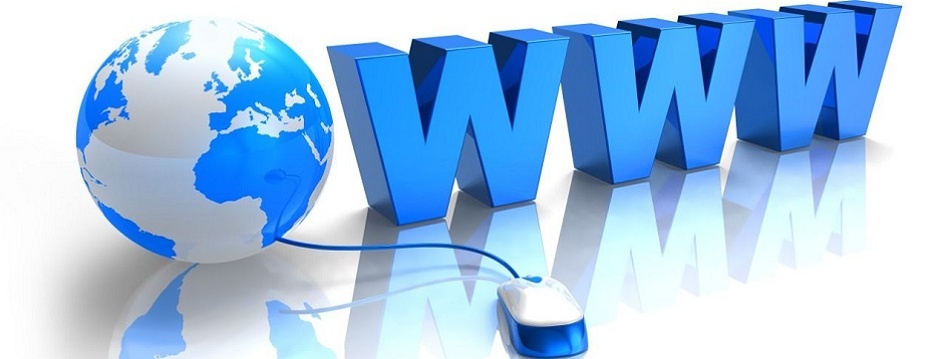 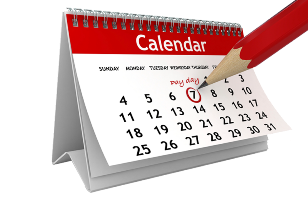 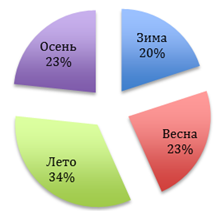 Дата происшедшего несчастного случая
Причина несчастного случая
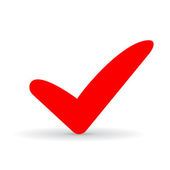 Результаты расследования (проверки)
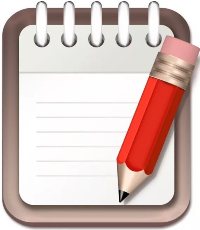 Вид (тип) происшествия
Категория несчастного случая
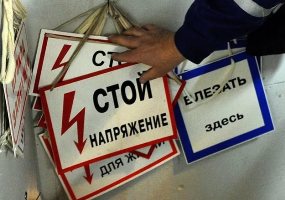 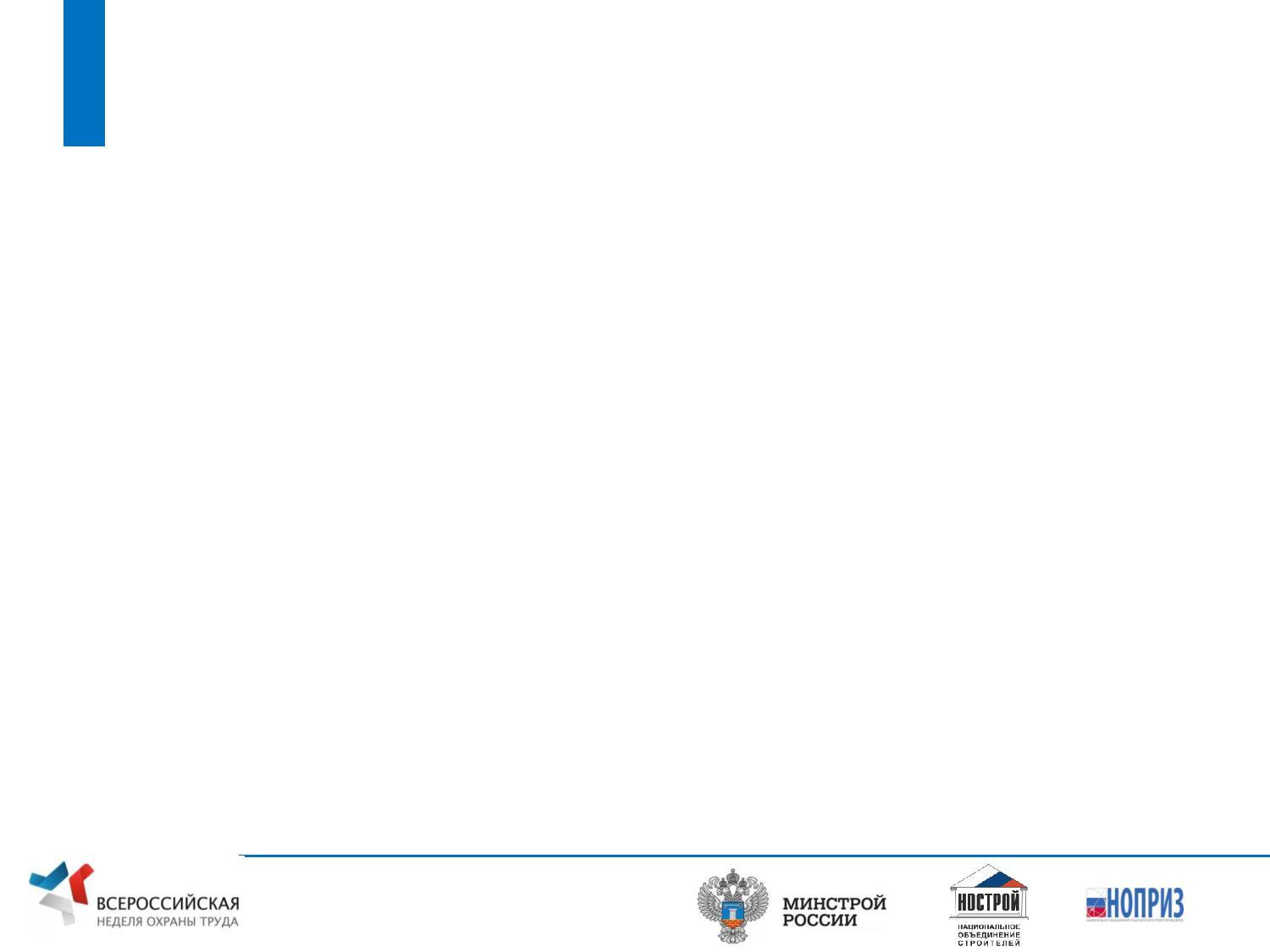 СТАНДАРТ «ОХРАНА ТРУДА И БЕЗОПАСНОСТЬ 
ПРИ ВЫПОЛНЕНИИ РАБОТ ПО СТРОИТЕЛЬСТВУ, РЕКОНСТРУКЦИИ, КАПИТАЛЬНОМУ РЕМОНТУ ОБЪЕКТОВ КАПИТАЛЬНОГО СТРОИТЕЛЬСТВА»
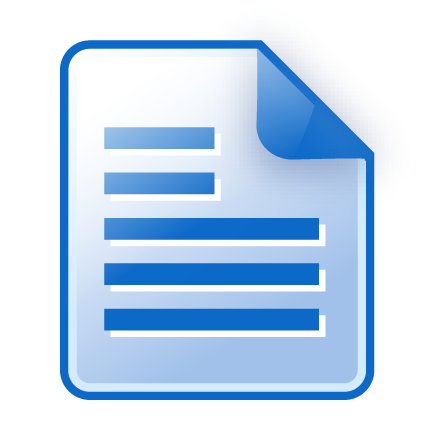 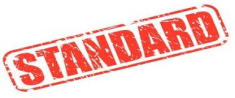 СОДЕРЖАНИЕ
Общие требования законодательства РФ об охране труда (ОТ).
Требования ОТ и безопасности, соблюдение которых необходимо при выполнении конкретных видов работ по строительству, реконструкции и капитальному ремонту.
Действующие нормативно-правовые документы, устанавливающие требования ОТ.
Порядок организации системы ОТ в строительной организации.
Перечень необходимых документов по ОТ и обеспечению безопасности при строительстве, реконструкции и капитальном ремонте, который должен быть утвержден в строительной организации.
ЦЕЛИ
     Обеспечение условий для выполнения субъектами строительной деятельности  требований законодательства РФ по охране труда и безопасности при выполнении работ с учетом специфики сферы их деятельности.
Предупреждение причинения вреда здоровью работников строительных организаций и физических лиц вследствие нарушения требований безопасности на строительных объектах, что в свою очередь обеспечит снижение рисков, связанных с возникновением у СРО обязанности по возмещению вреда в порядке ст. 60 ГрК РФ.
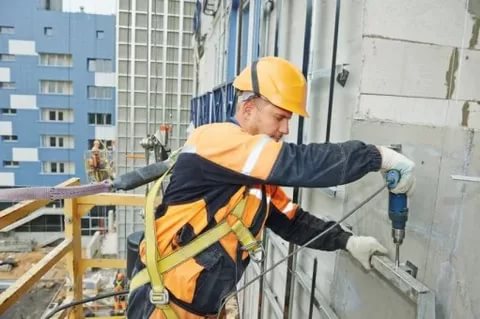 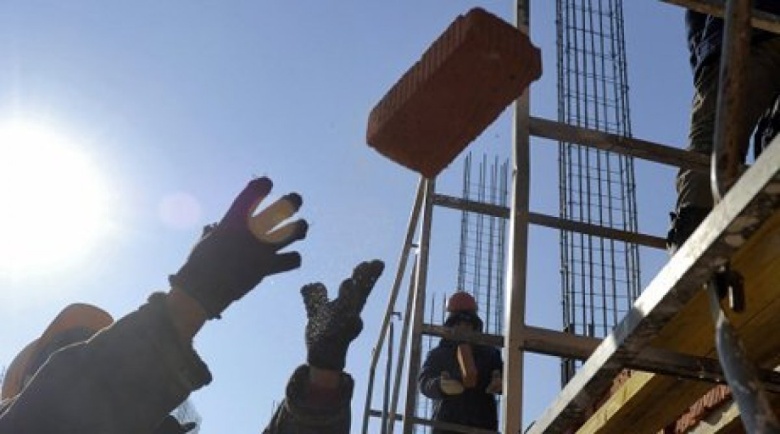 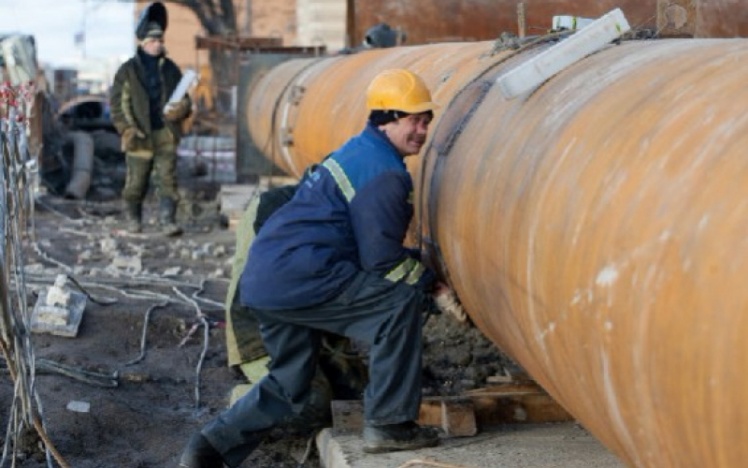 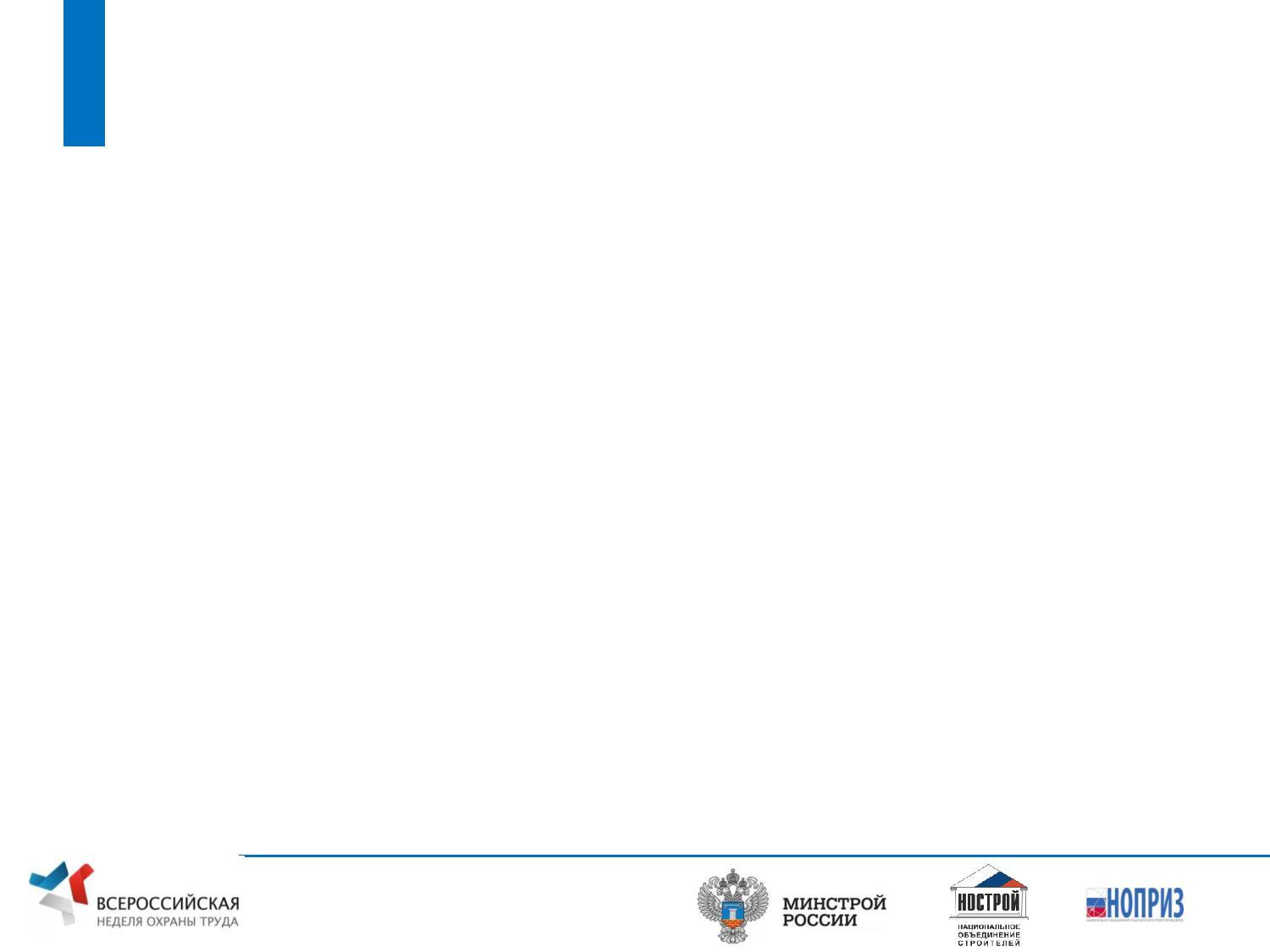 ПРАВОВОЙ МЕХАНИЗМ ВНЕДРЕНИЯ СТАНДАРТА
«Охрана труда и безопасность при выполнении работ по строительству, реконструкции, капитальному ремонту объектов капитального строительства»
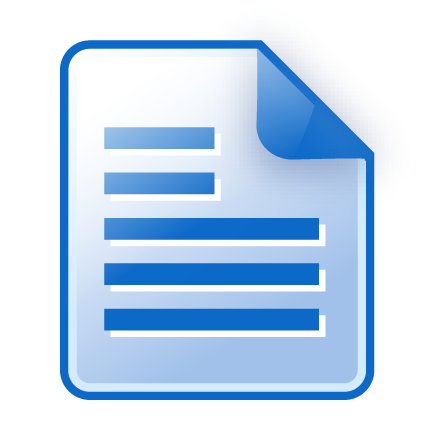 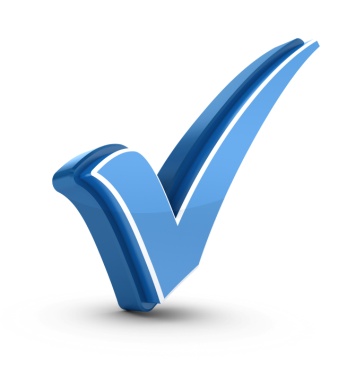 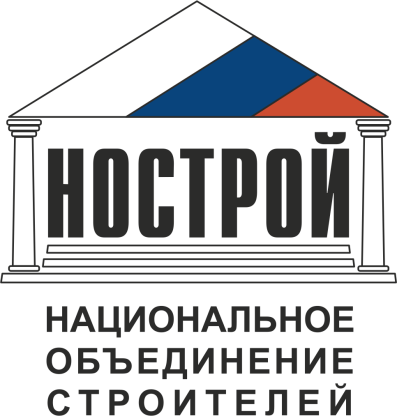 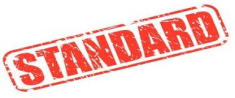 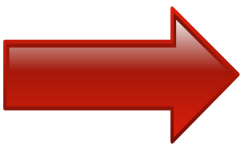 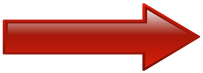 Утверждение Стандарта ОТ                в качестве унифицированного документа НОСТРОЙ
 Разработка СРО собственного стандарта  на основе стандарта ОТ НОСТРОЙ
 Утверждение Стандарта ОТ               на ОСЧ СРО
 Интеграция Стандарта ОТ СРО в систему контроля                               за деятельностью своих членов
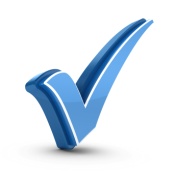 СРО
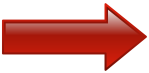 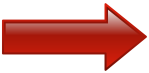 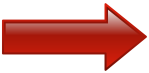 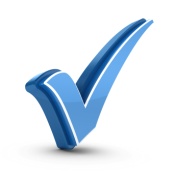 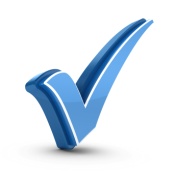 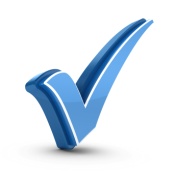 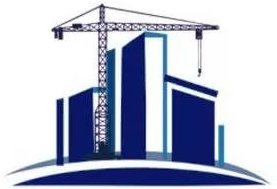 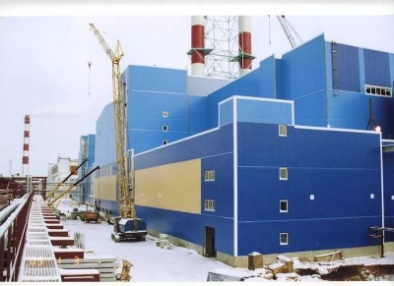 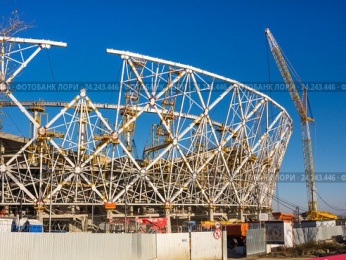 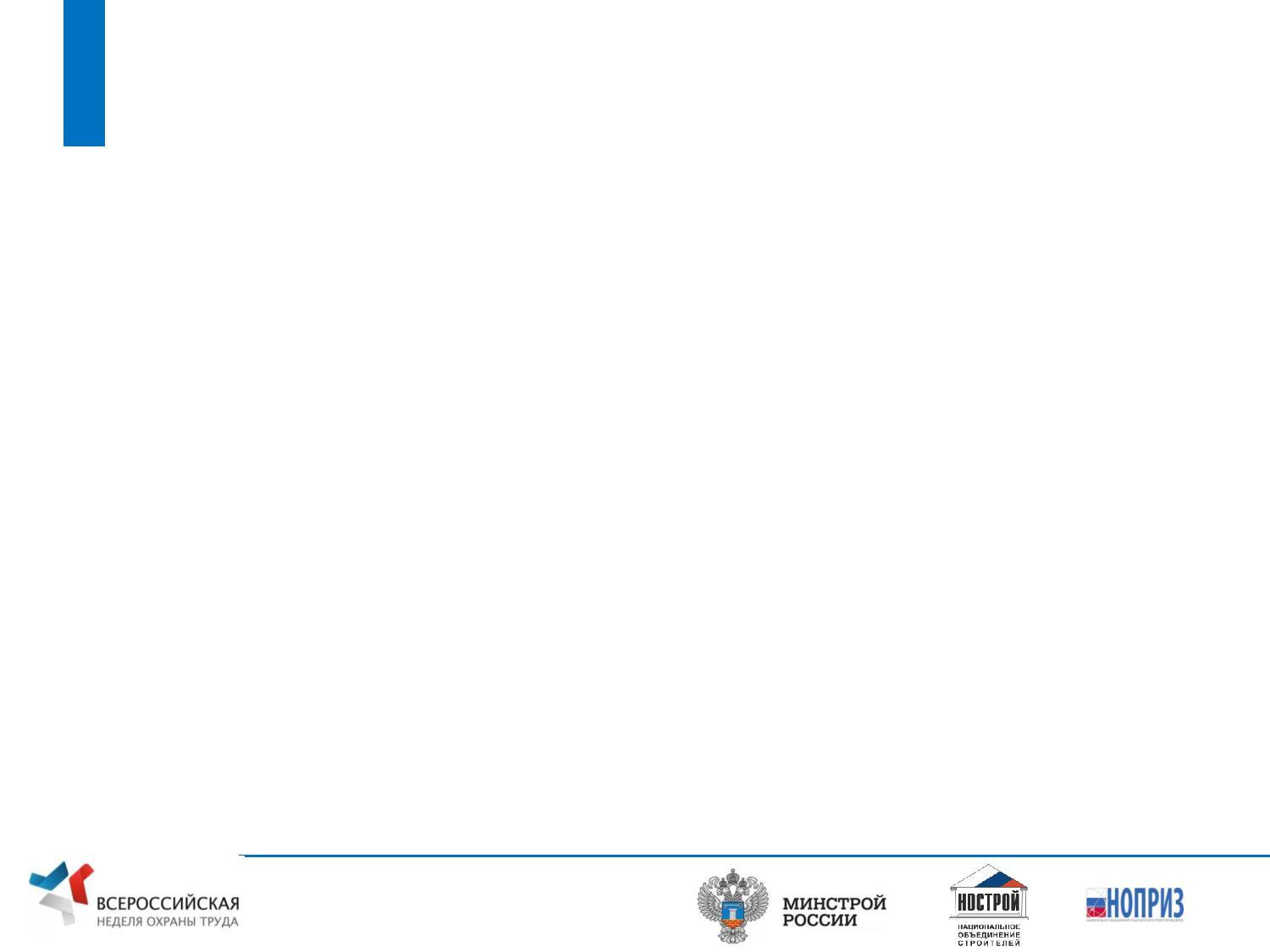 ПОДХОДЫ НОСТРОЙ К ОХРАНЕ ТРУДА 
И ТЕХНИКЕ БЕЗОПАСНОСТИ В СРО
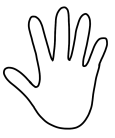 ЭЛЕКТРОННЫЙ ИНСПЕКТОР
Позволяет:
получить инструкции
по созданию системы охраны труда и организации безопасных условий труда
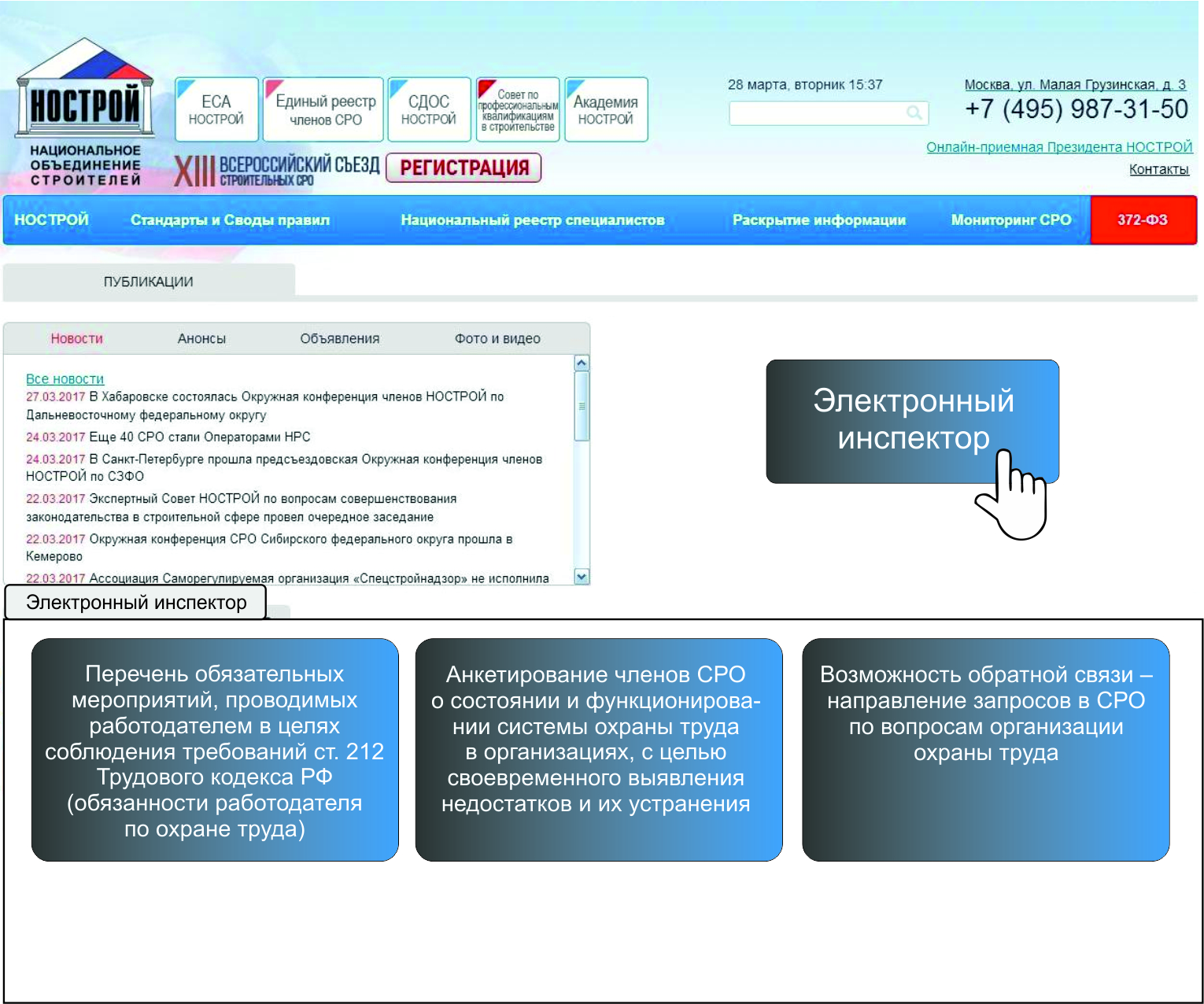 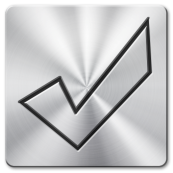 наладить оперативный обмен информацией о соблюдении требований по охране труда 
и безопасности между строительной организацией 
и НОСТРОЙ
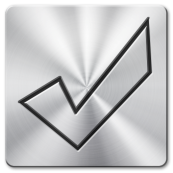 получить инструкцию 
по устранению 
выявленных нарушений
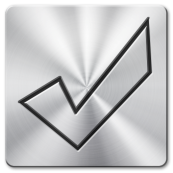 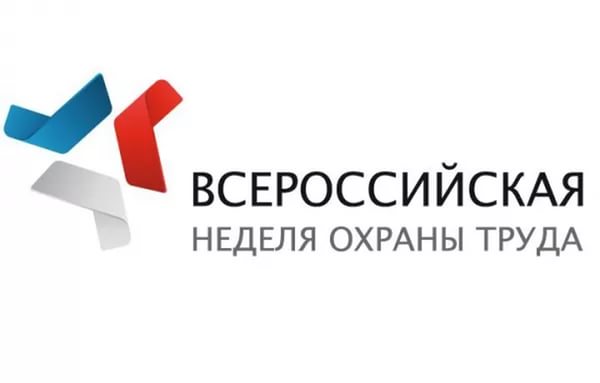 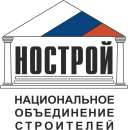 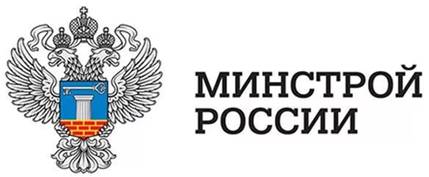 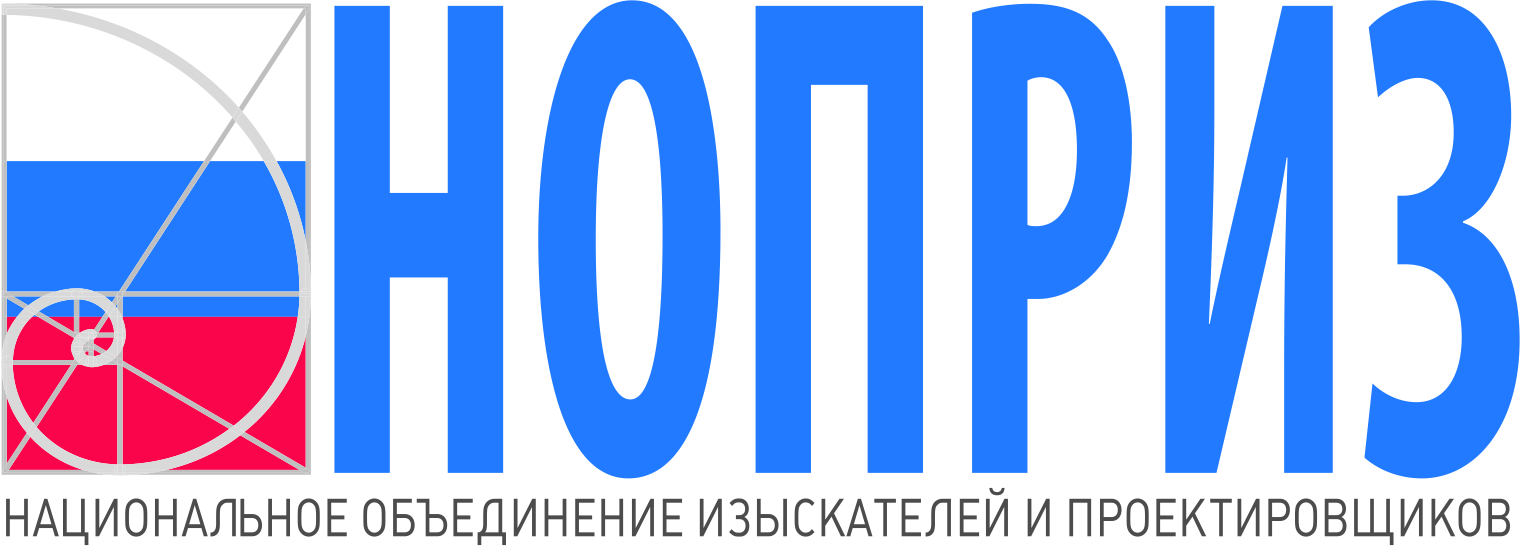 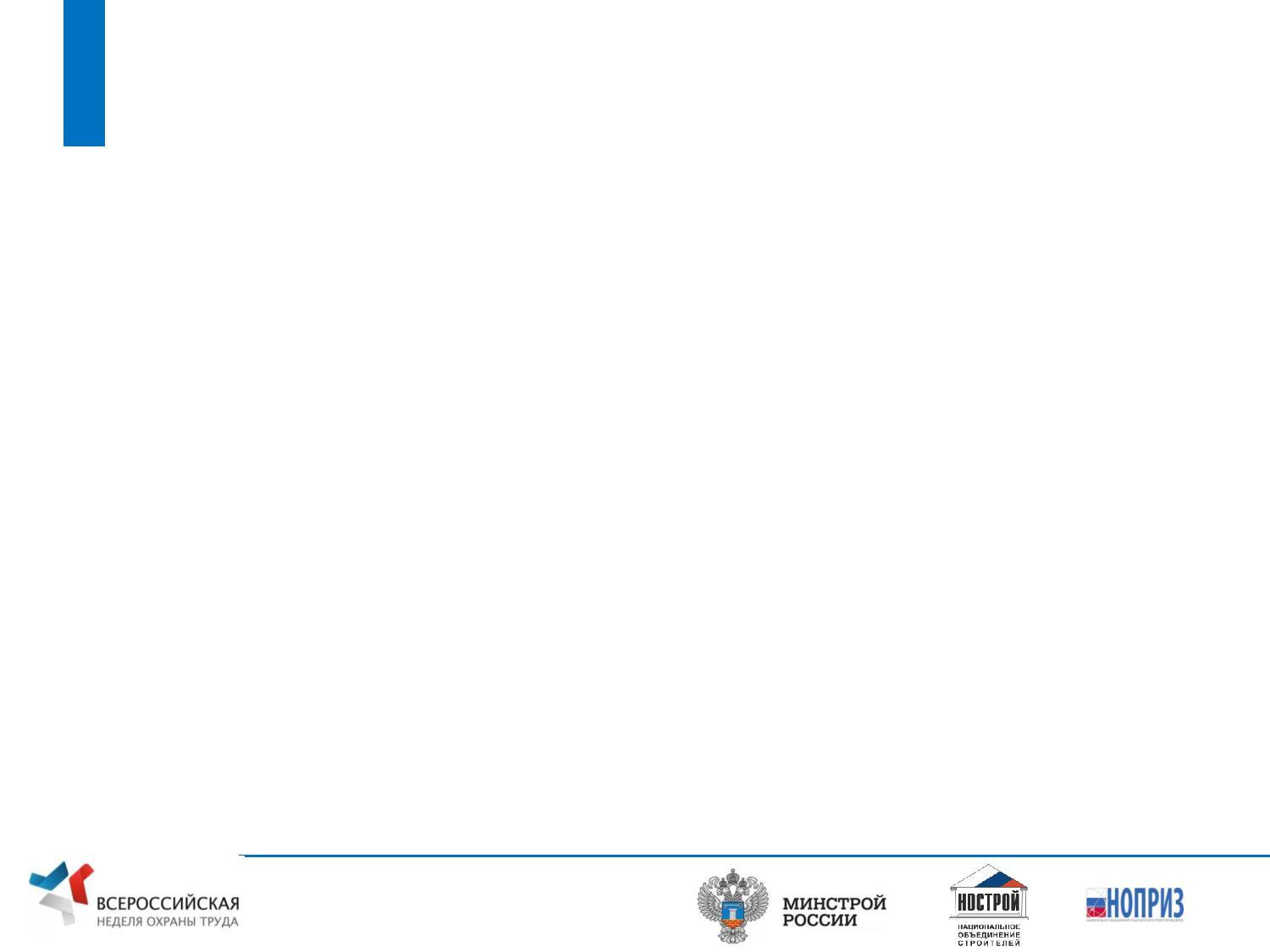 ПОДХОДЫ НОСТРОЙ К ОХРАНЕ ТРУДА 
И ТЕХНИКЕ БЕЗОПАСНОСТИ В СРО
ЭЛЕКТРОННЫЙ ИНСПЕКТОР
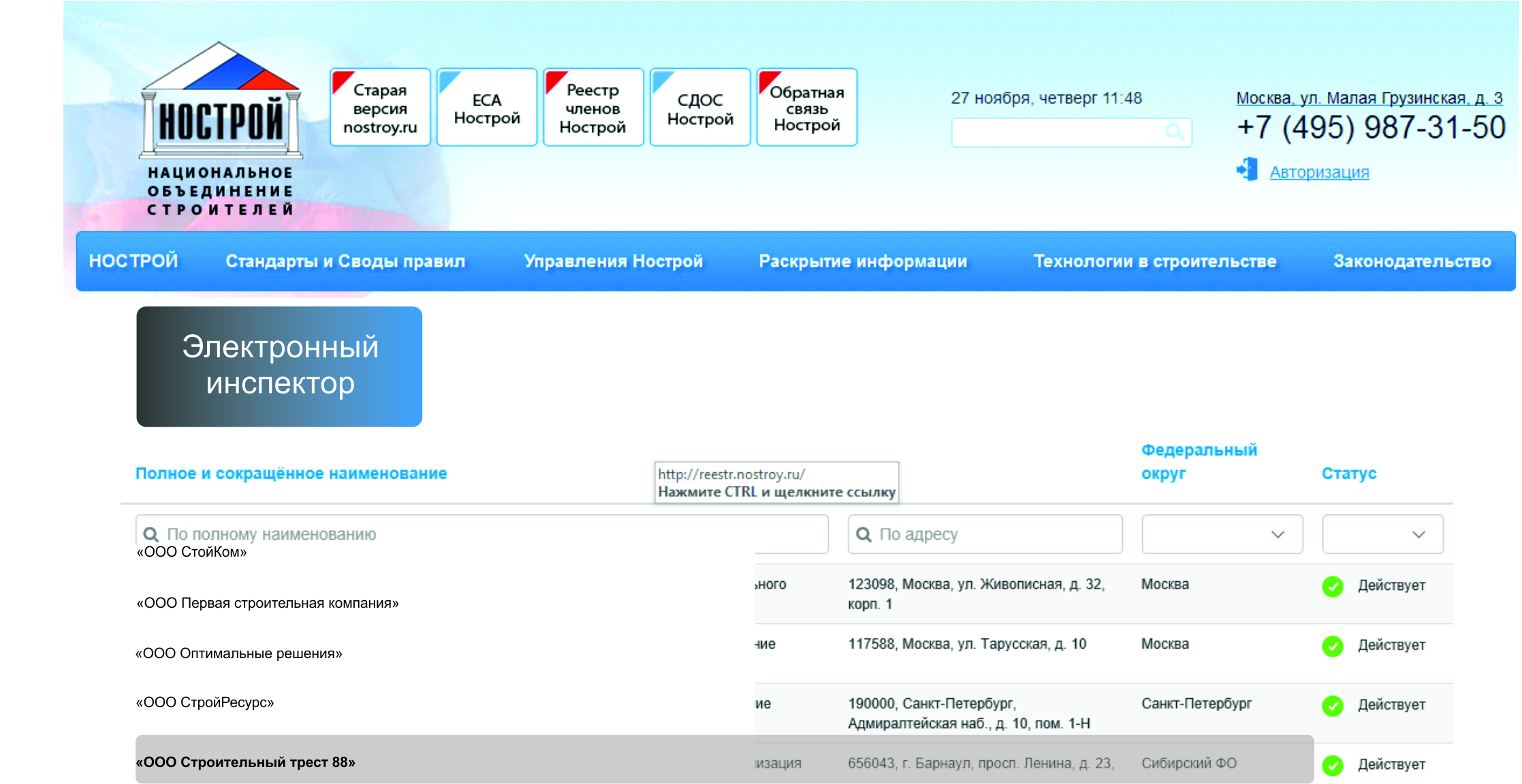 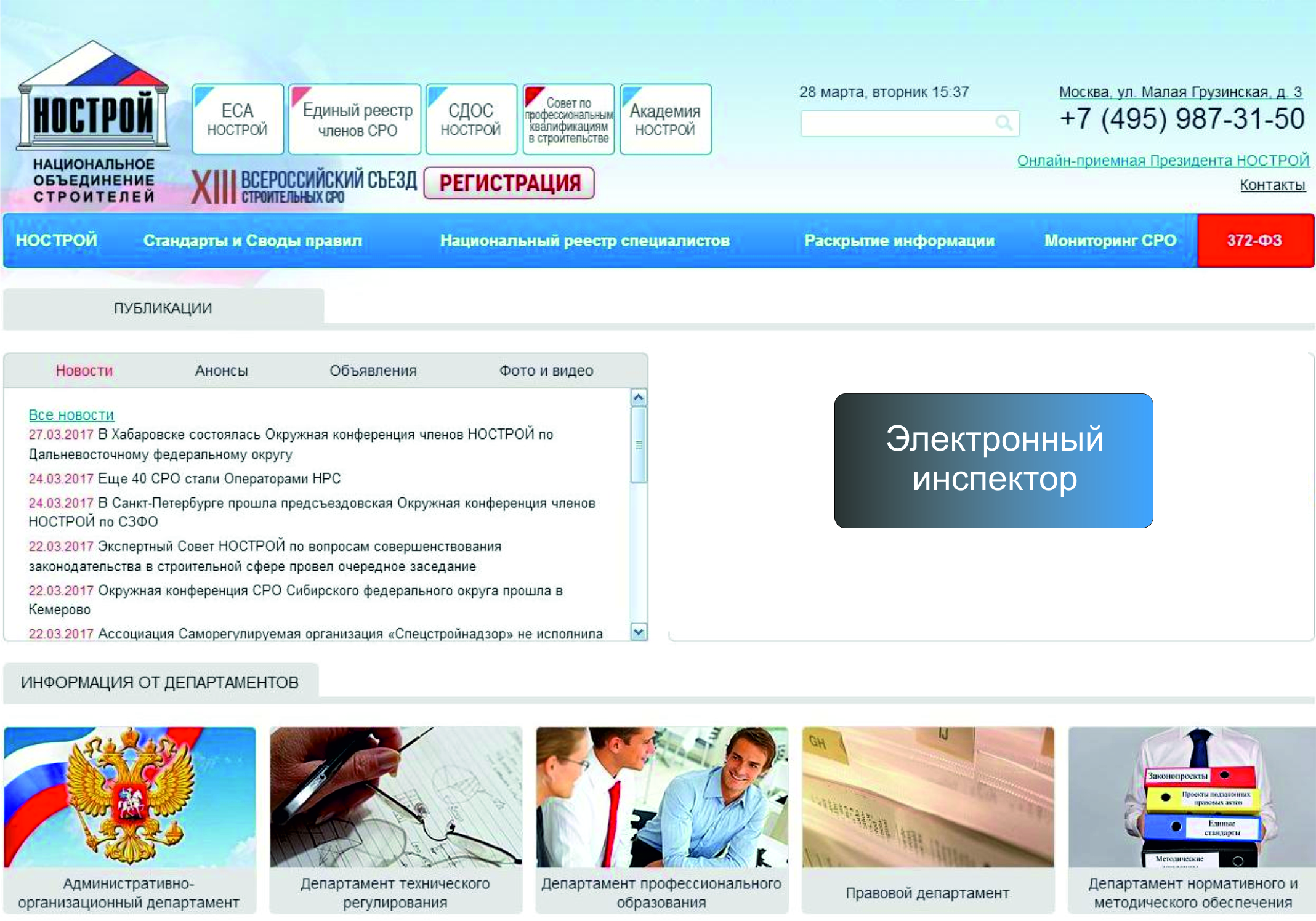 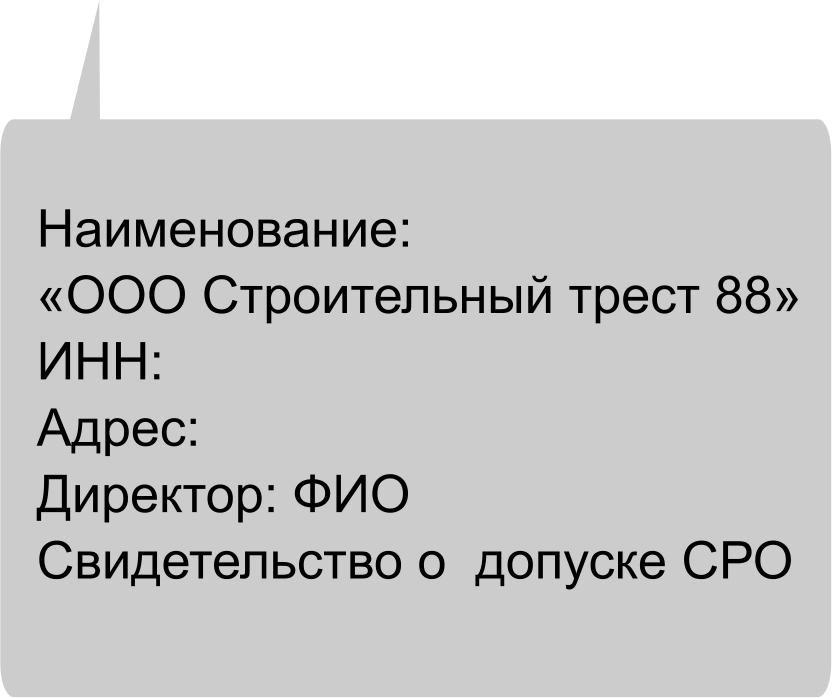 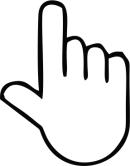 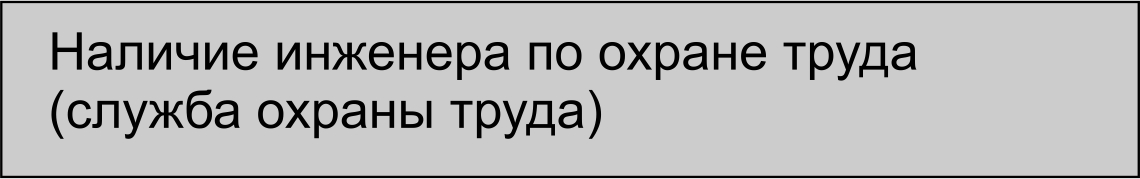 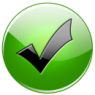 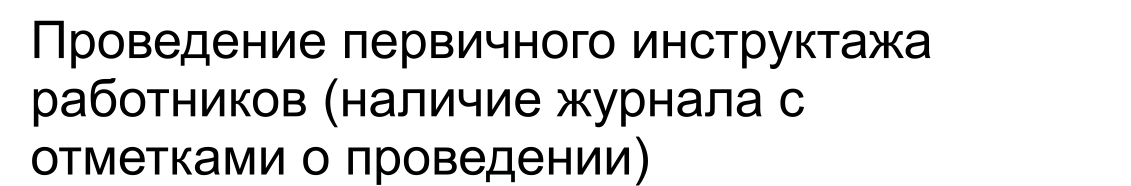 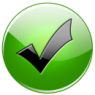 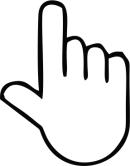 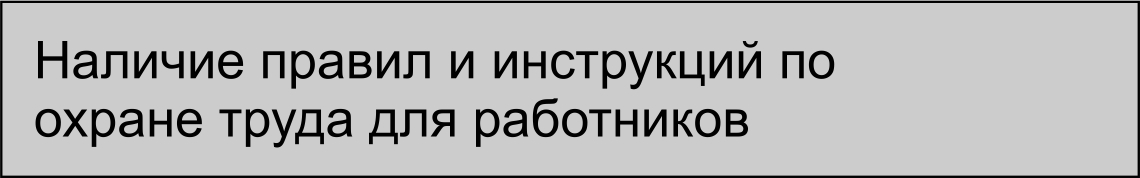 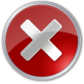 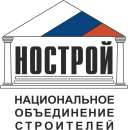 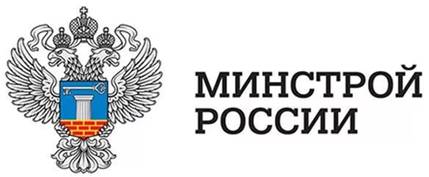 Комитет по страхованию и финансовым инструментам строительного рынка
Ассоциации «Национальное объединение строителей»
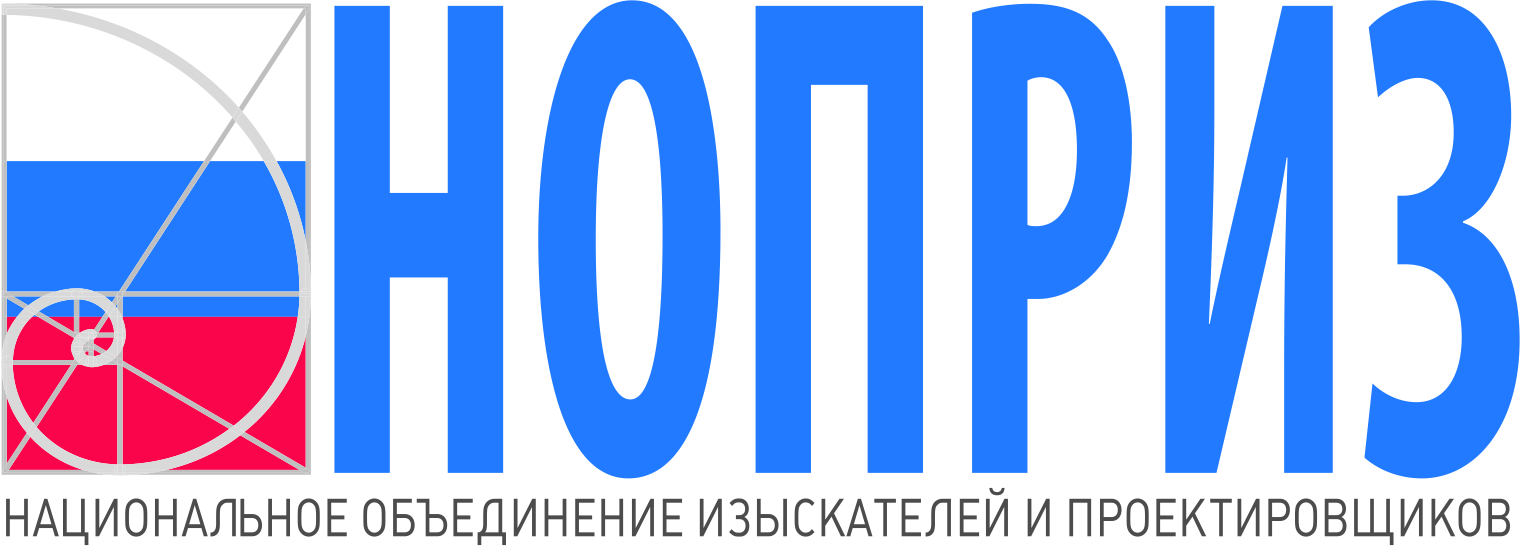 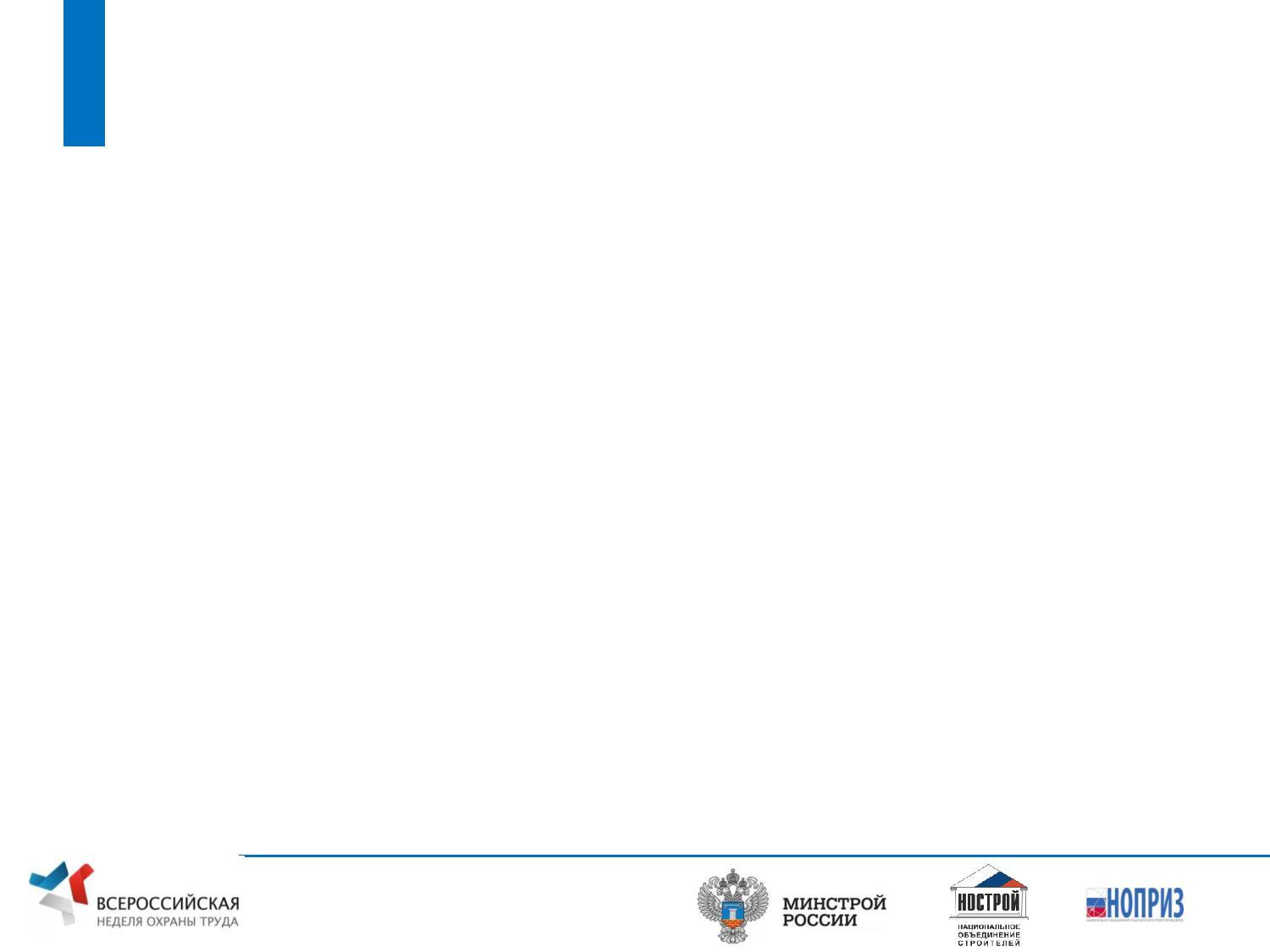 ПОДХОДЫ НОСТРОЙ К ОХРАНЕ ТРУДА И ТЕХНИКЕ БЕЗОПАСНОСТИ В СРО
Реестр несчастных случаев по застройщикам (по объектам)
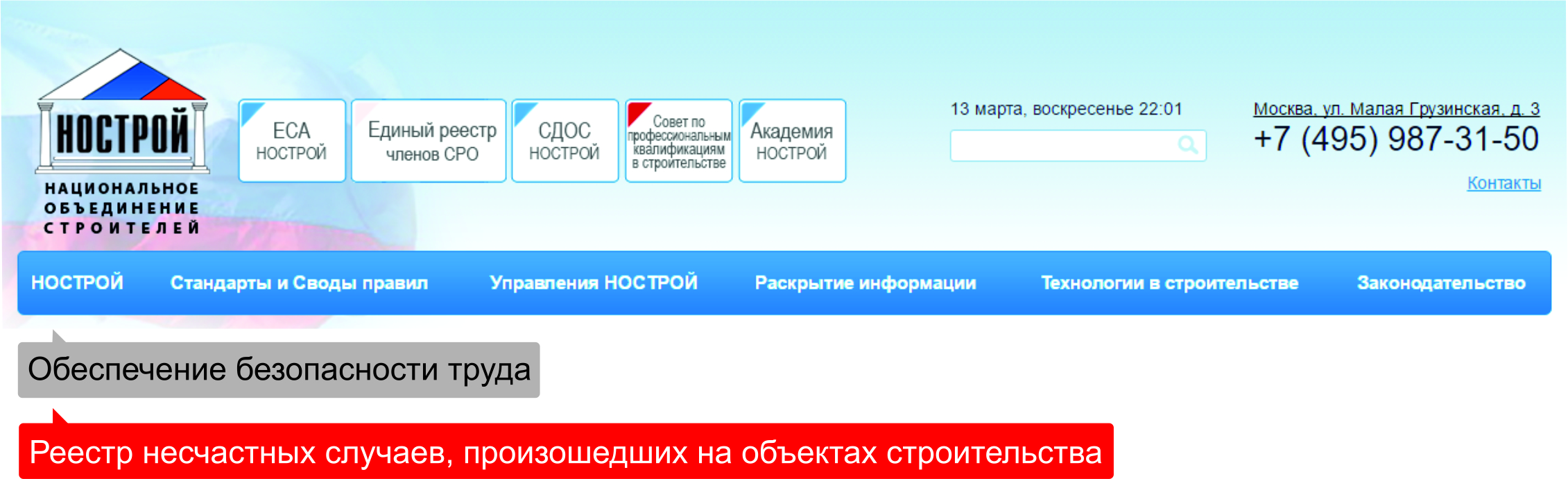 Sity Build
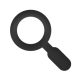 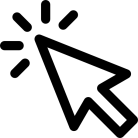 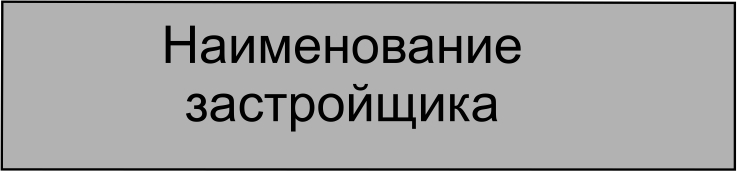 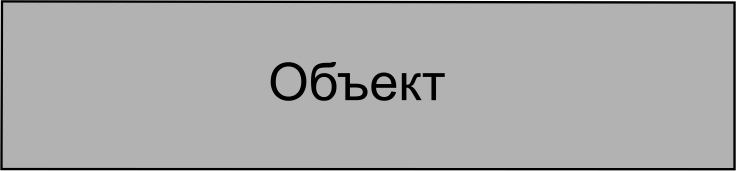 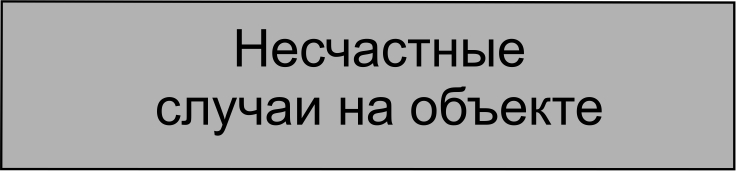 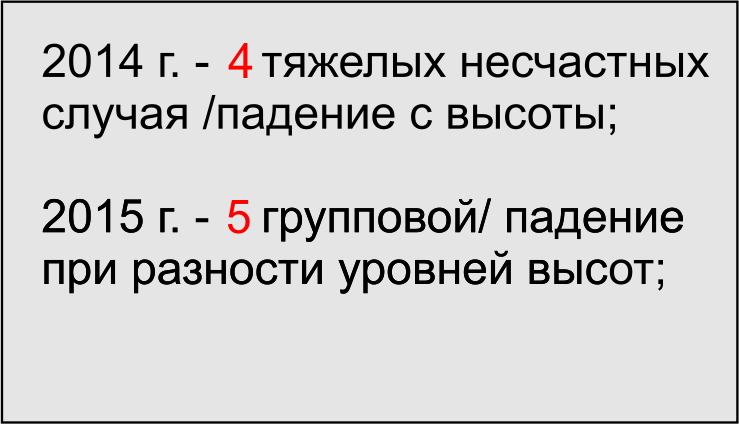 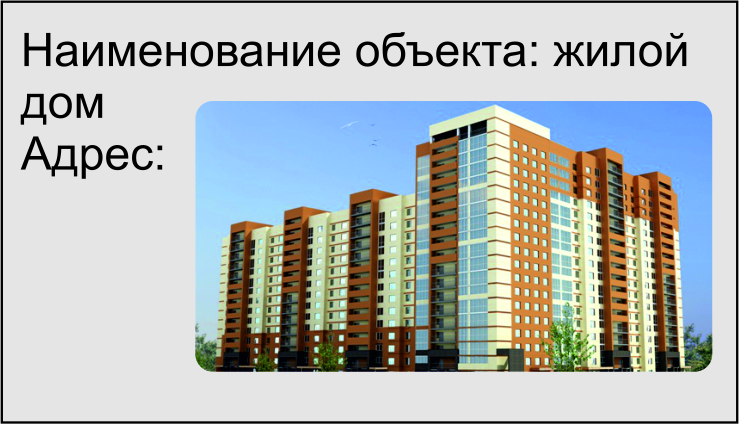 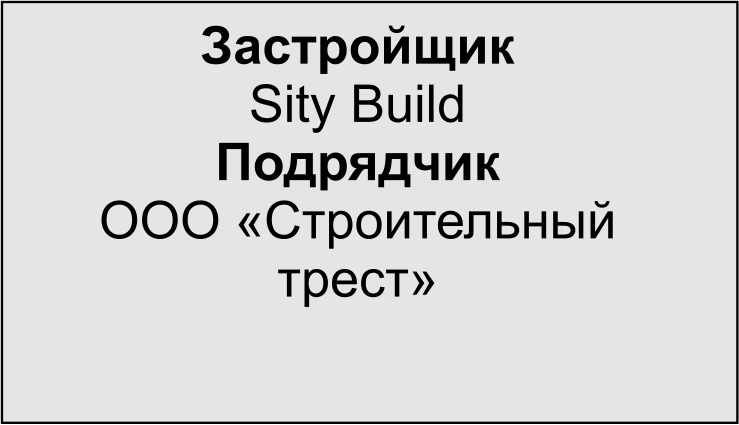 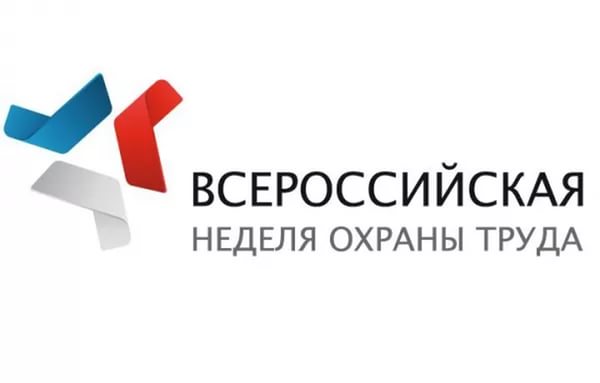 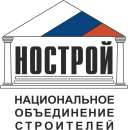 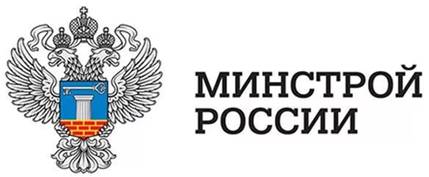 Комитет по страхованию и финансовым инструментам строительного рынка
Ассоциации «Национальное объединение строителей»
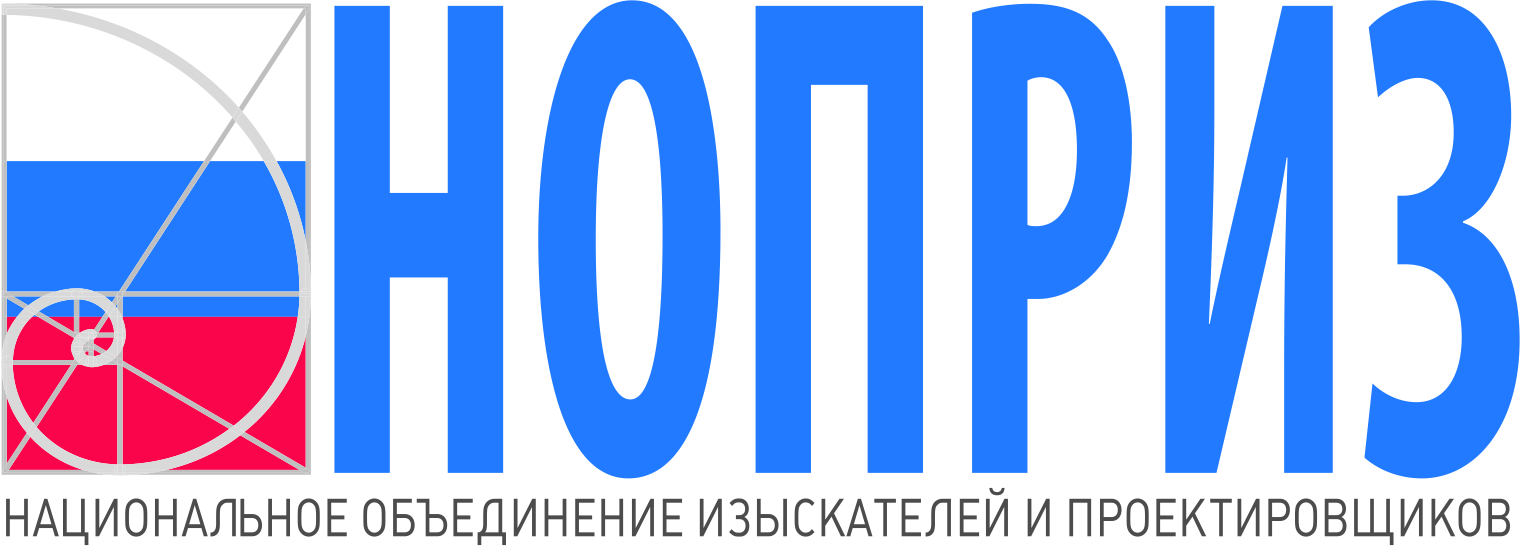 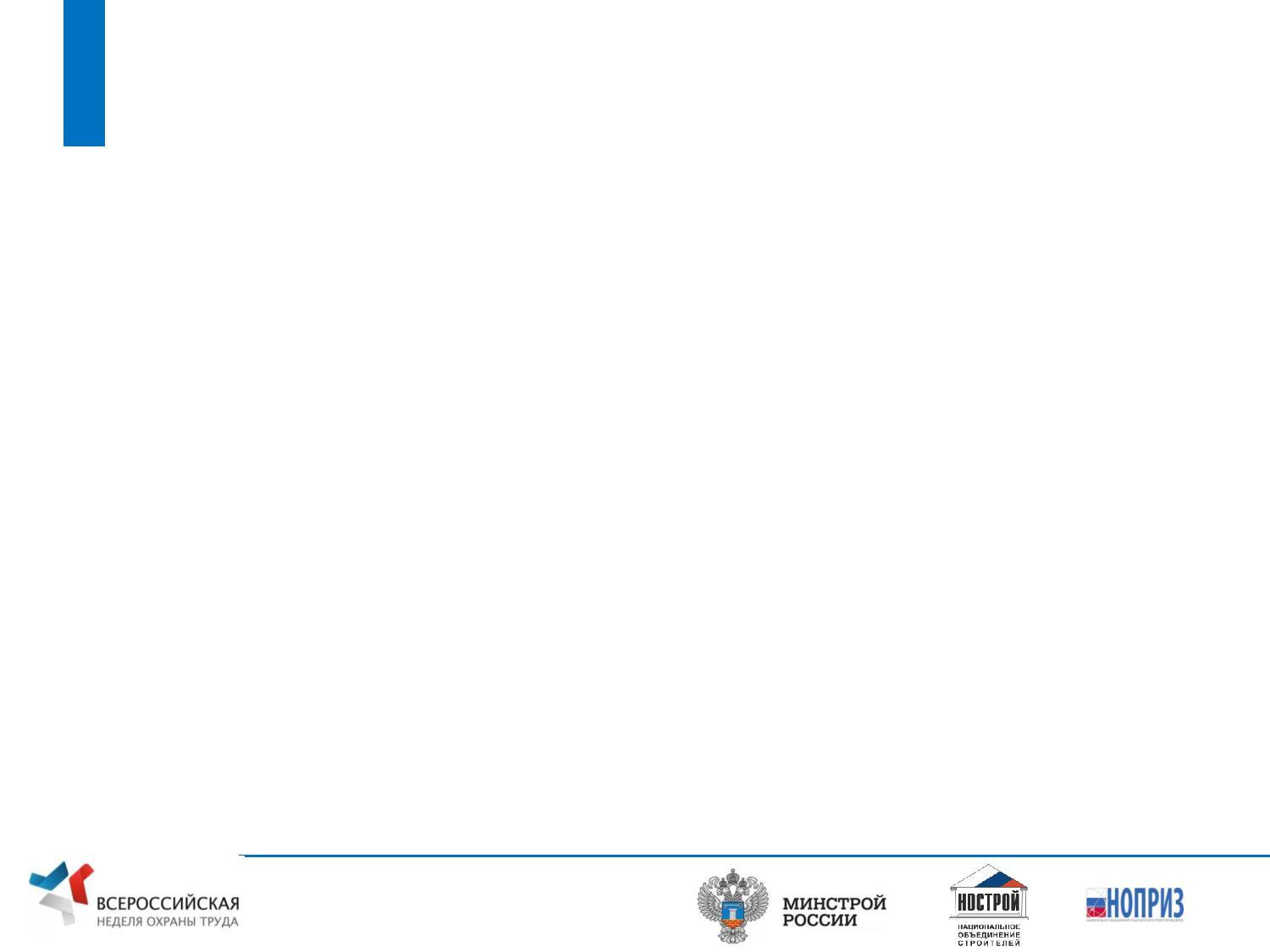 МЕРОПРИЯТИЯ ПО ОХРАНЕ ТРУДА 
В СФЕРЕ СТРОИТЕЛЬСТВА
БОЛЕЕ 2000
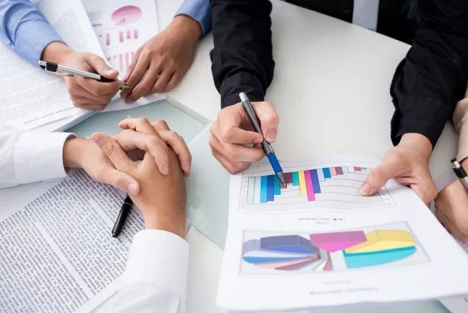 2015 – 2016 гг.
Рассмотрено и проанализировано
несчастных случаев
в строительстве
Направлены обращения
                          в 420 саморегулируемых организаций
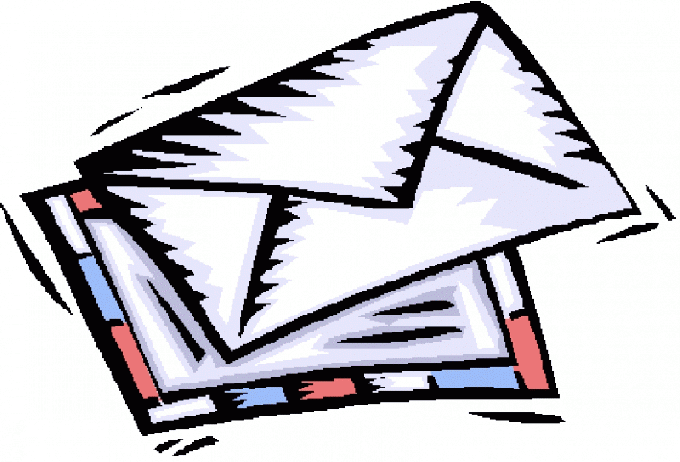 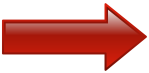 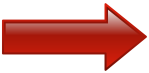 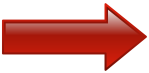 10% случаев – 
совместные проверки СРО 
с ГИТ
95% случаев – внеплановые проверки и дисциплинарное воздействие, направленные на предупреждение случаев травматизма и соблюдение требований безопасности 
при производстве строительно-монтажных работ
Прецеденты лишения допуска СРО
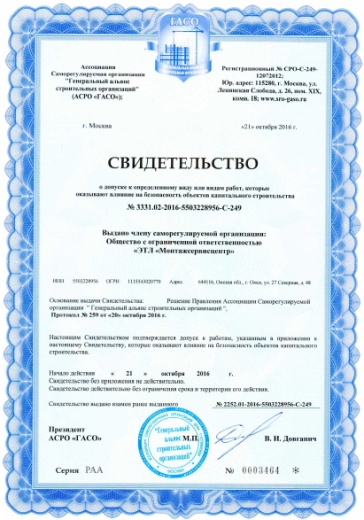 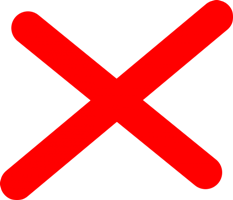 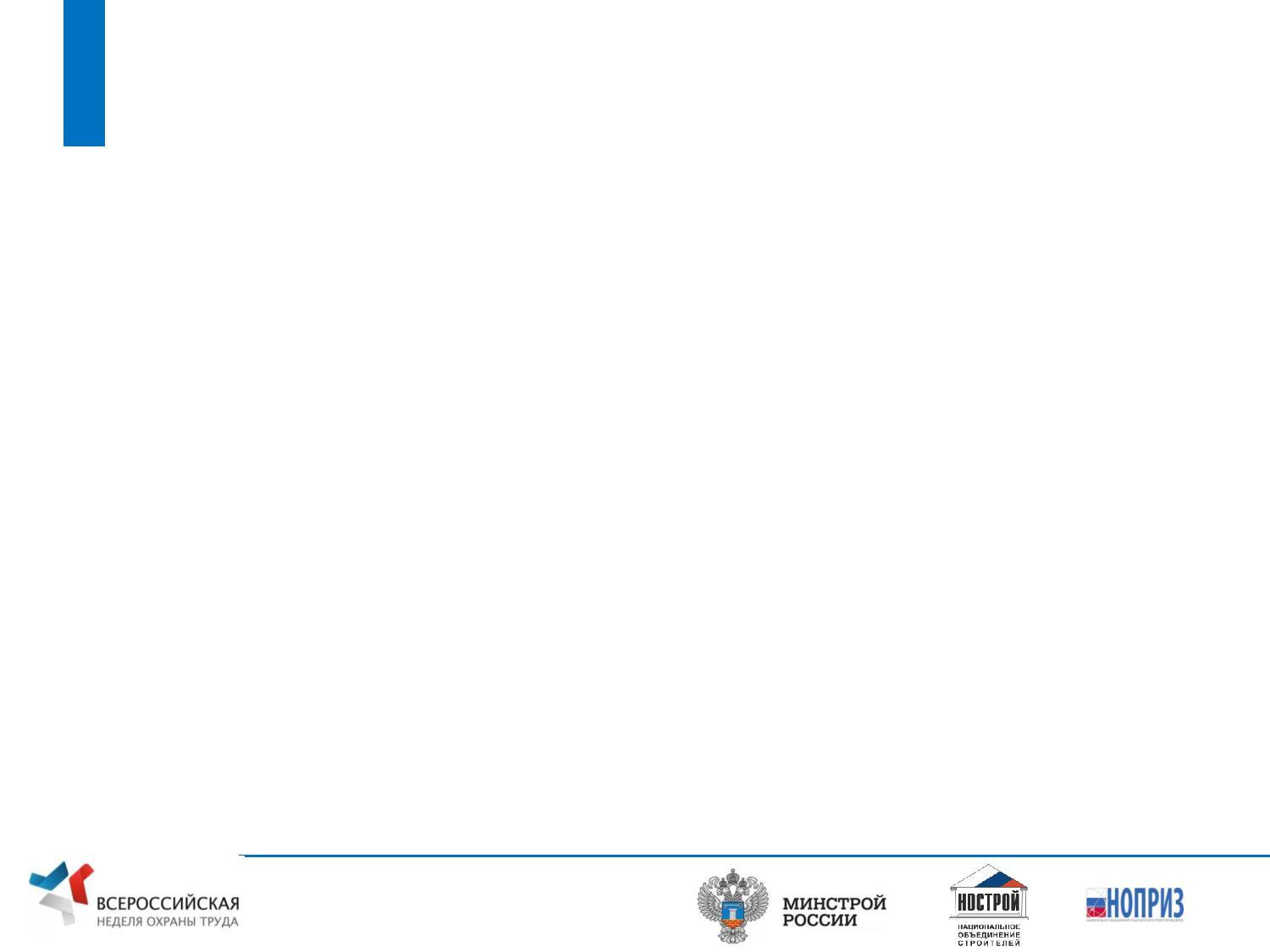 ОБОСНОВАНИЕ ПРОВОДИМОЙ РАБОТЫ
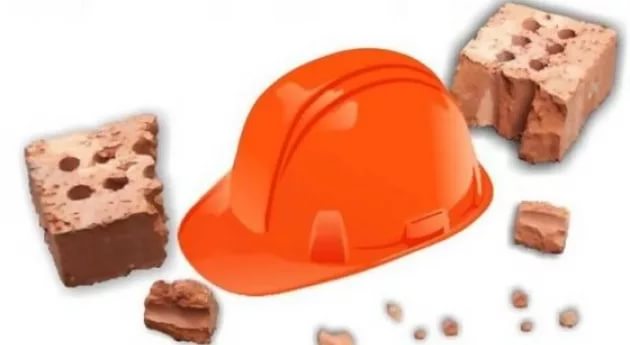 Цель строительных СРО  –  предупреждение
причинения  вреда  жизни  и  здоровью  физических  лиц
вследствие  недостатков  работ, которые  оказывают
влияние  на  безопасность  объектов  капитального
строительства  и  выполняются  членами  СРО.
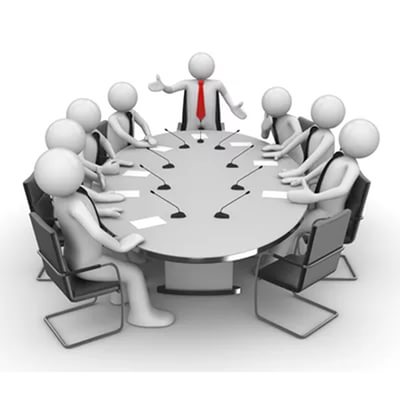 Задача НОСТРОЙ – участие в формировании предложений по выработке государственной политики в области строительства, в том числе, по обеспечению безопасности                                     на строительных объектах.
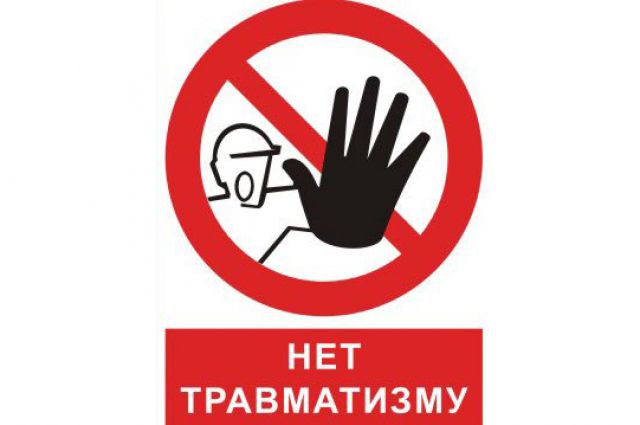 Система контроля СРО за деятельностью членов в части соблюдения на производстве требований безопасности и охраны труда существенно снизит производственный травматизм              на строительных объектах.
БЛАГОДАРЮ ЗА ВНИМАНИЕ!
НАСЕДКИНА  МАРИЯ  АЛЕКСЕЕВНА

заместитель председателя 
Комитета НОСТРОЙ по страхованию, 
охране труда и финансовым инструментам строительного рынка
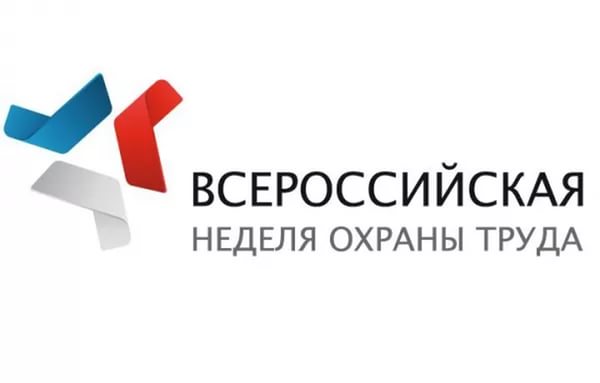 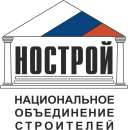 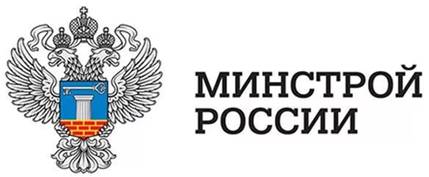 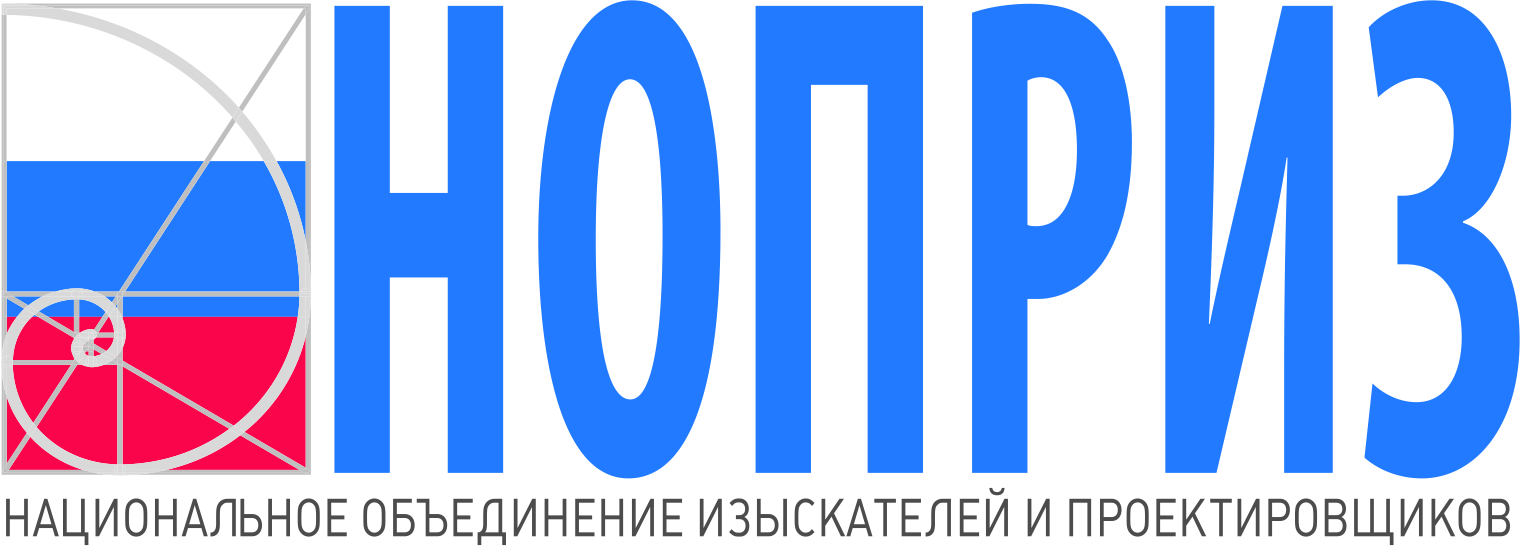